MENTORS
Mentor Recruitment
 
Akilah Darden
ACE Mentor Program of Indianapolis
MENTOR RECRUITMENT
Partnerships
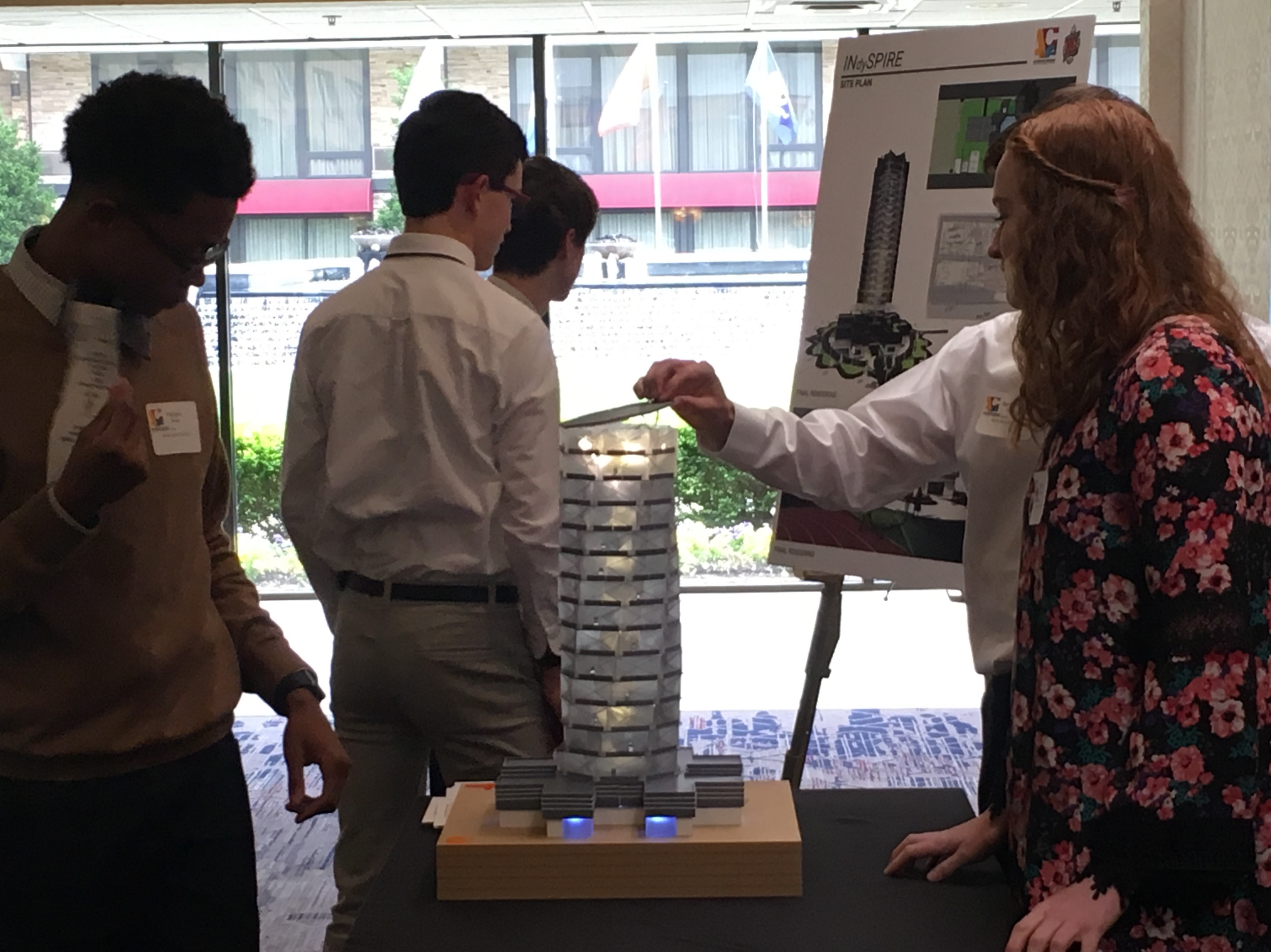 Corporate CEOs
Industry Leaders
Principals / Vice Principals
MENTOR RECRUITMENT
Preparation
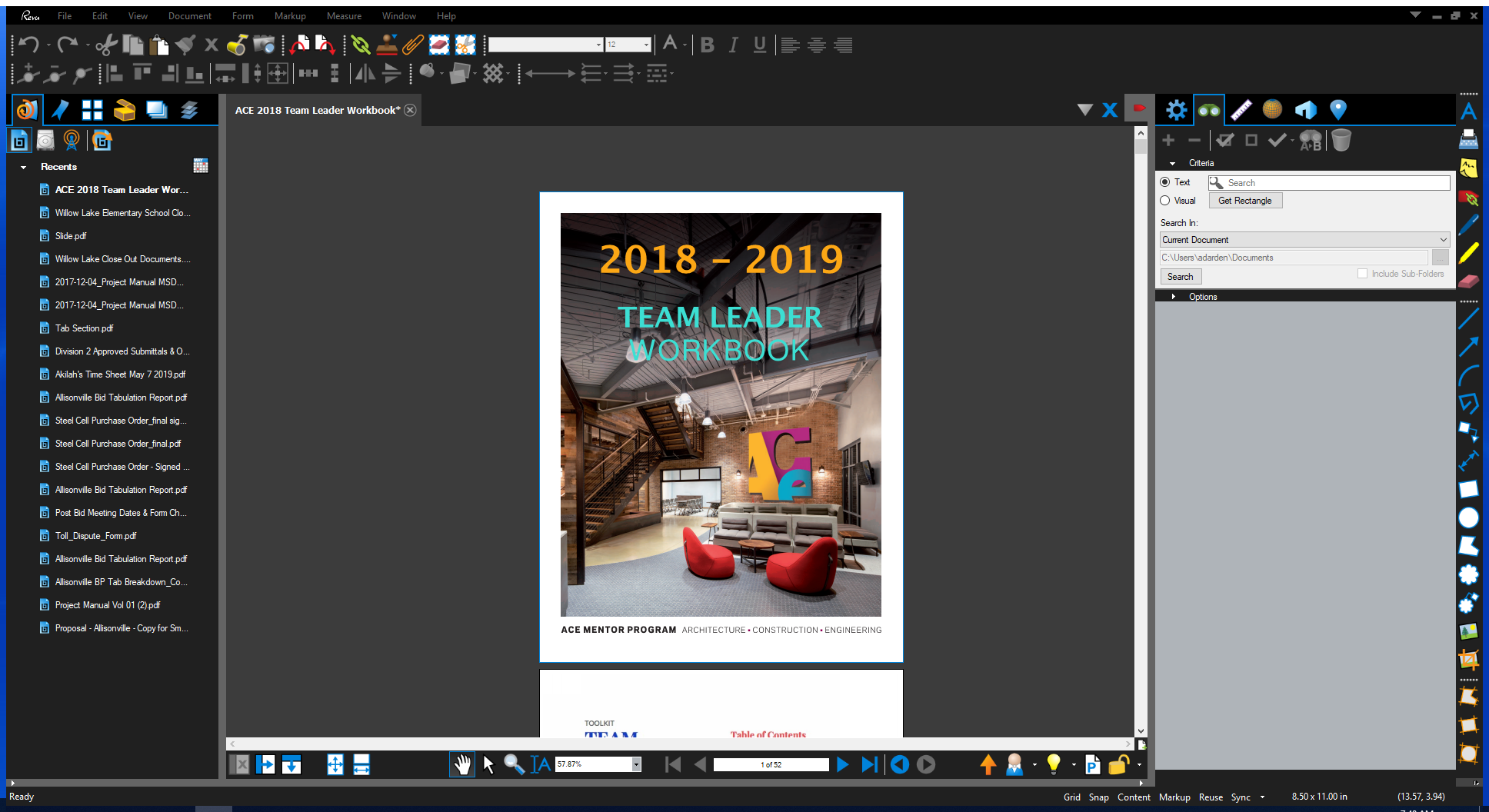 Team Leader Tool Kit
MENTOR RECRUITMENT
Appreciation
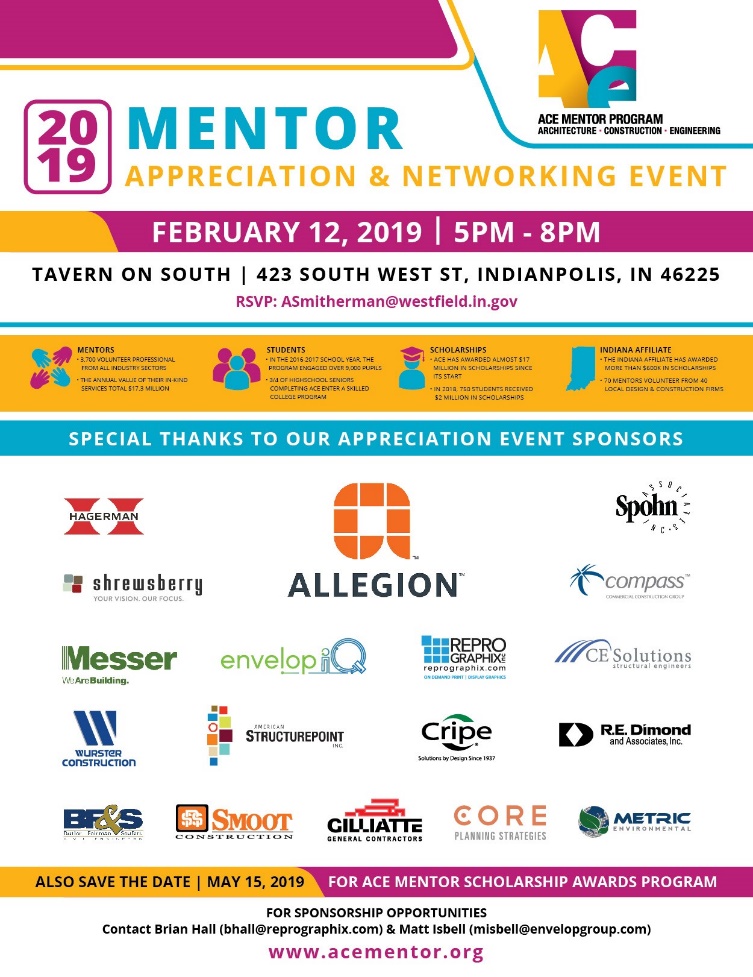 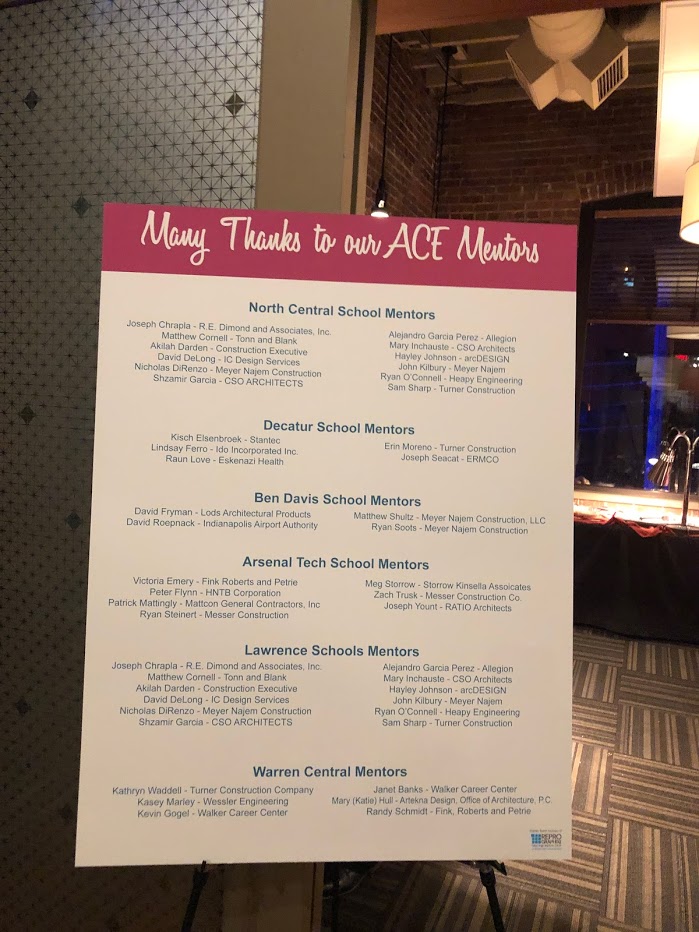 Thank You Cards
Christmas Token
Mentor Appreciation Event
Gifts
Raffle
MENTOR RECRUITMENT
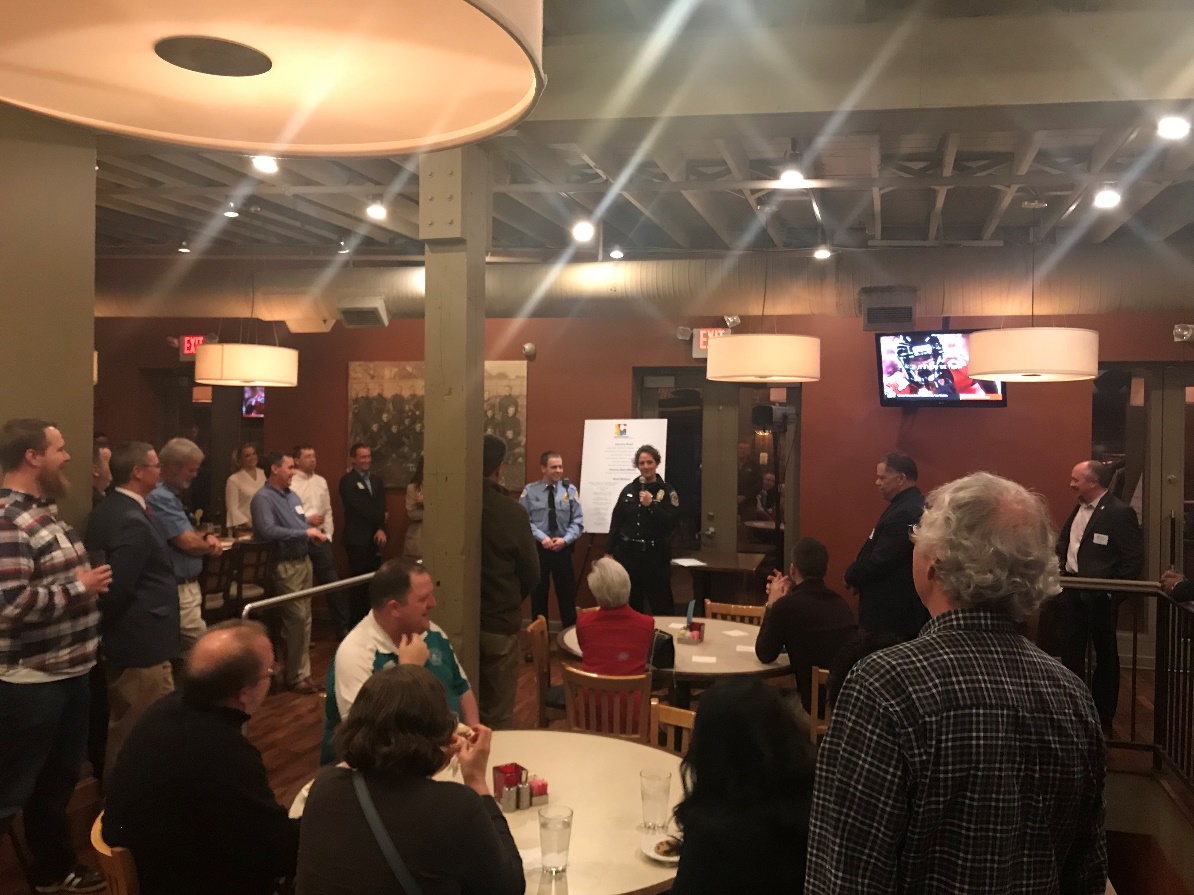 Appreciation
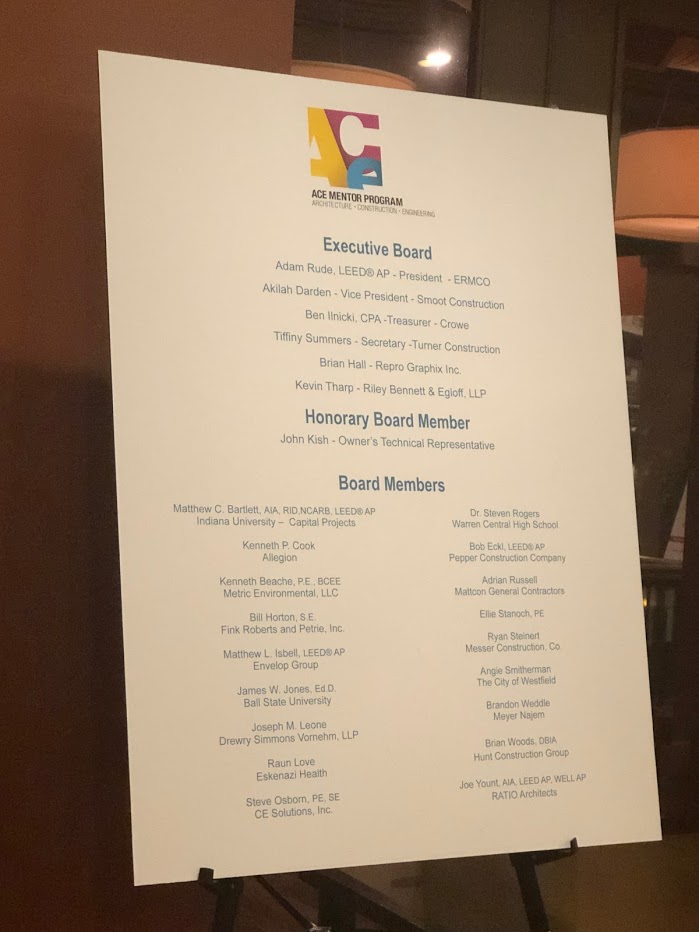 Thank You Cards
Christmas Token
Mentor Appreciation Event
Gifts
Raffle
MENTOR RECRUITMENT
Banquet
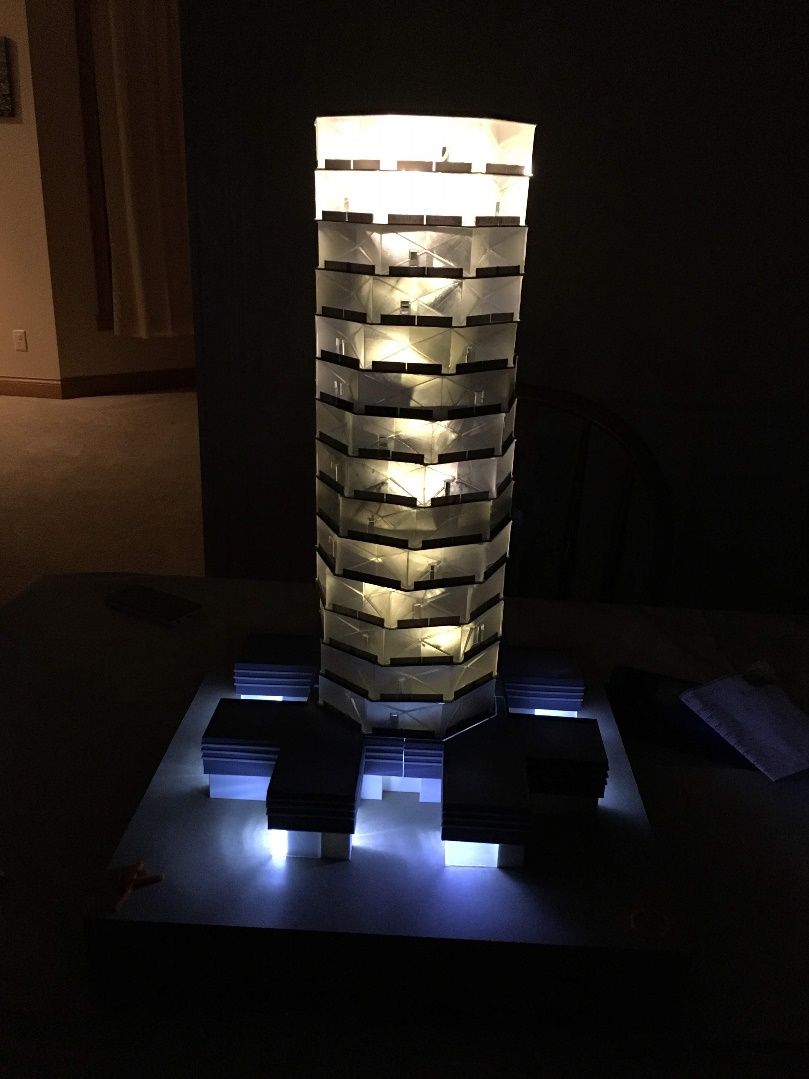 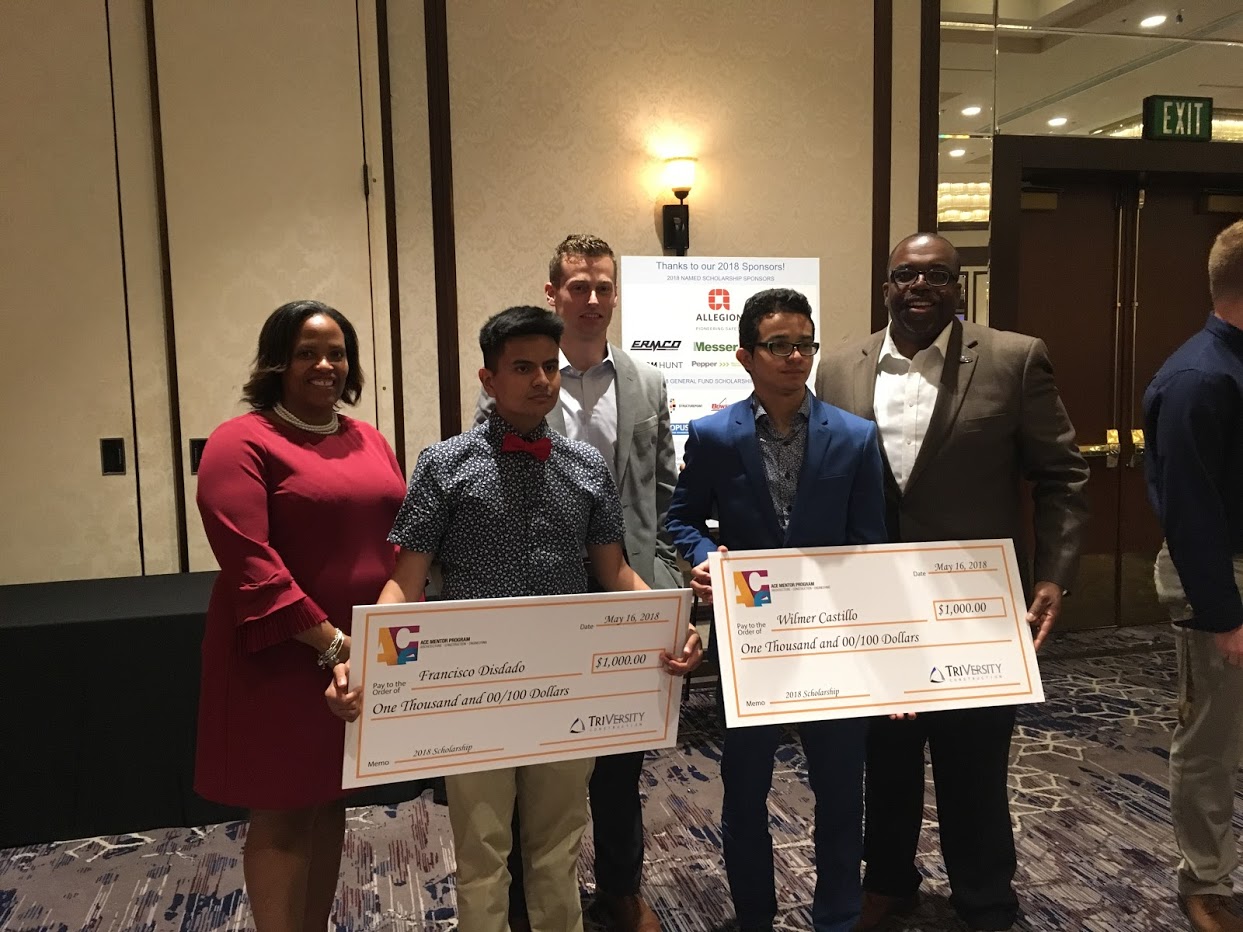 Annual Banquet
MENTOR RECRUITMENT
End-of Year
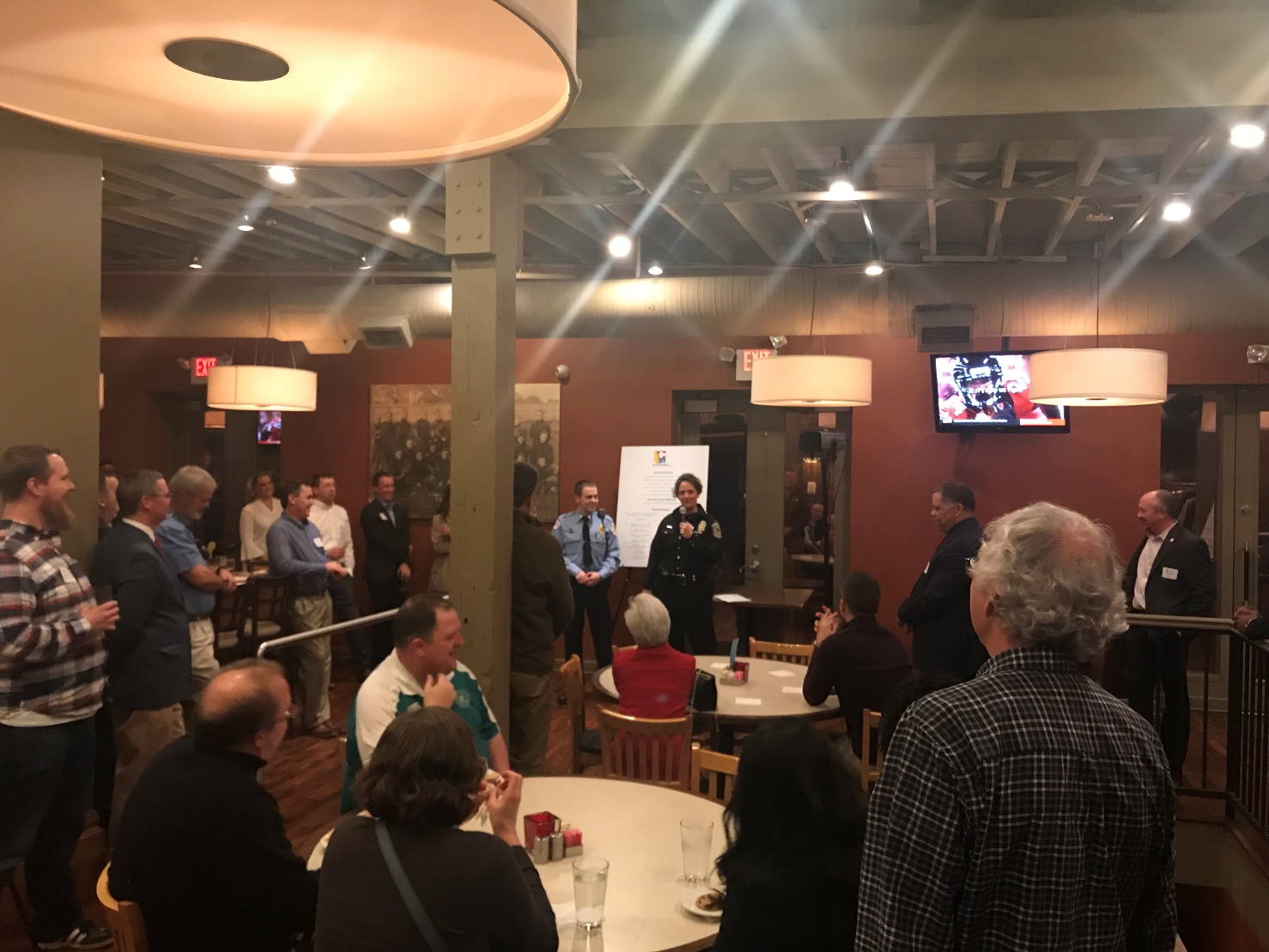 Stats
Appreciation
MENTORS
Mentor Recruitment & Retention

Glen Shumate
ACE Mentor Program of Cleveland
ACE Mentor Retention
CLEVELAND
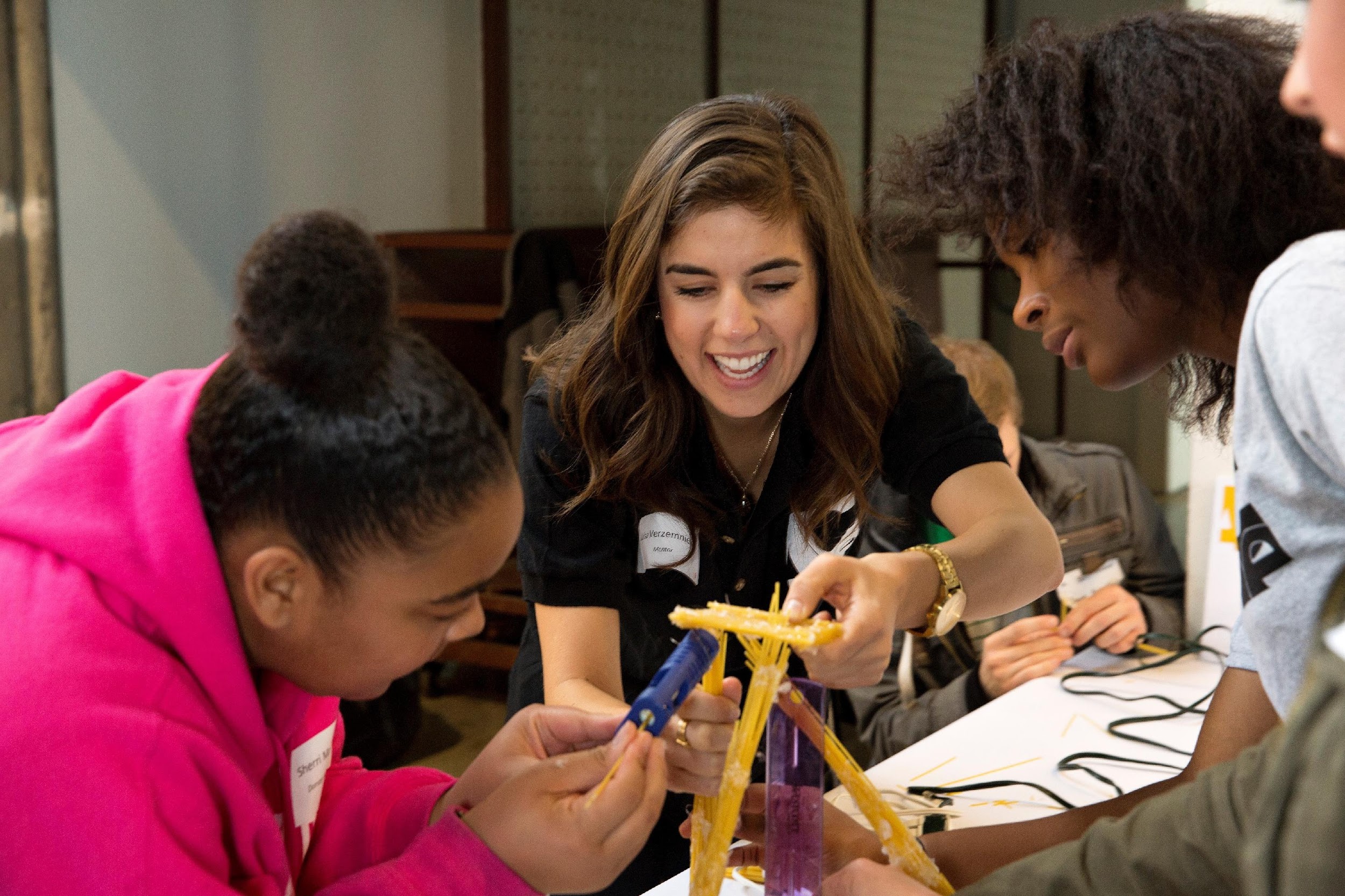 Annual Mentor Kickoff 
Mentor socials
Mentor profiles & articles
ACE newsletter recognition
Presentation & Scholarship Banquet Recognition
Mentor Certificates
Annual Survey
Annual Mentor Kickoff
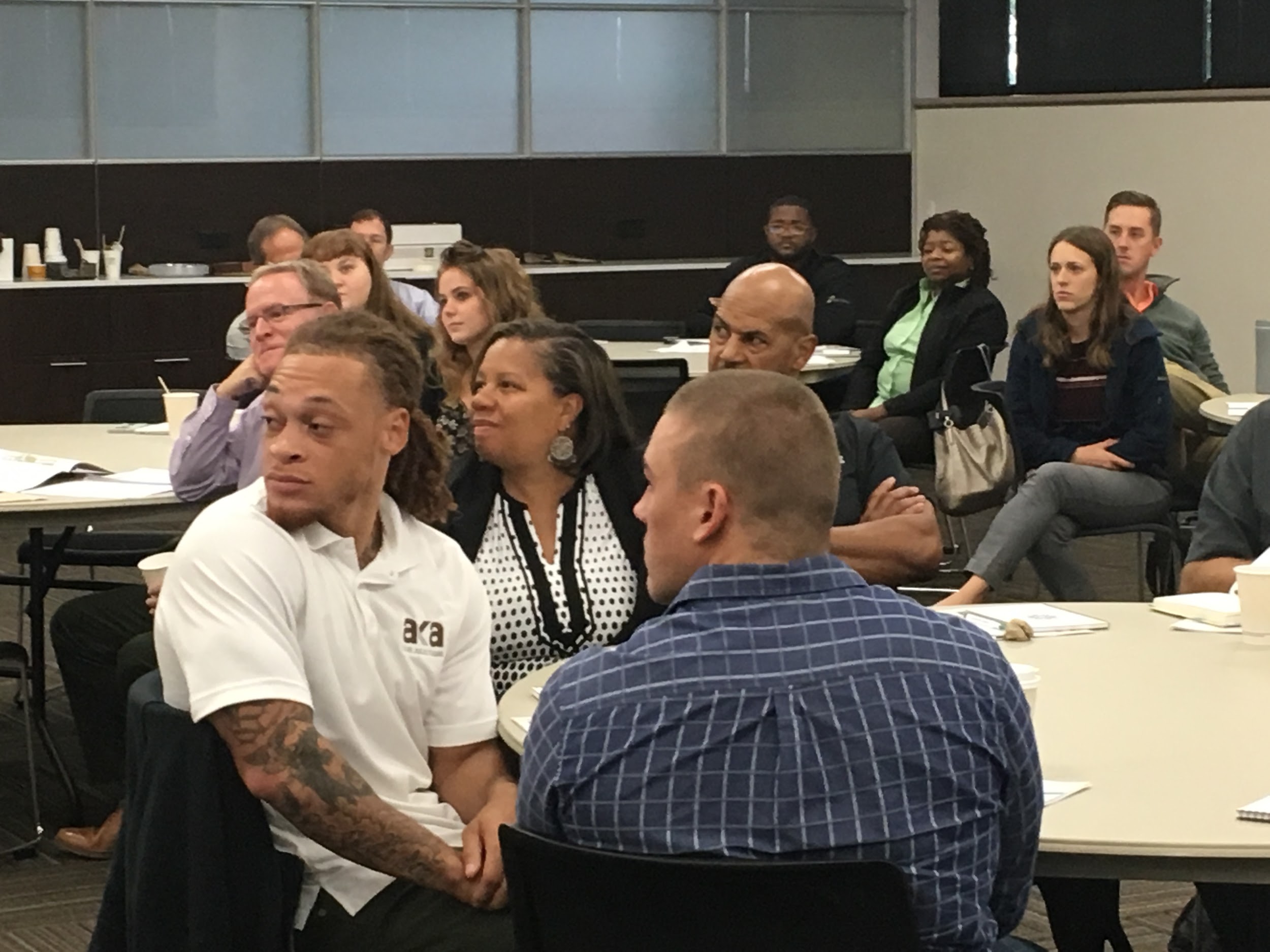 Provide State of ACE Mentor (local and national) updates.

September event allows mentors from various schools/teams to meet, share best practices, unique resources, lesson plans and ideas.

Review ACE Mentor and Cleveland School policies and procedures. 

Brief workshop on student engagement techniques. 

Respective schools/team mentors spend 20 minutes together in breakout session
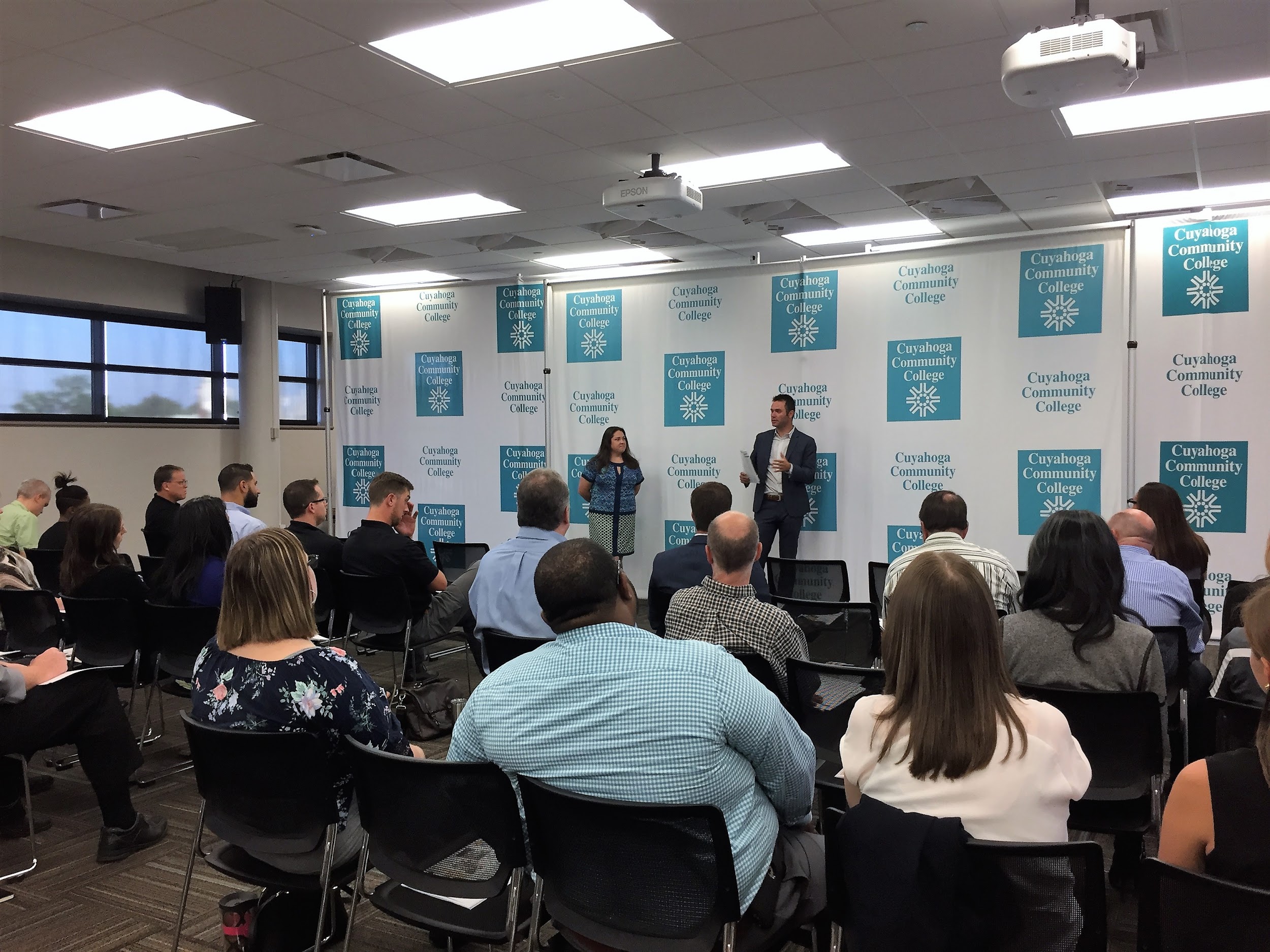 ACE Mentor Socials
Invite mentors to various Industry Associations social event (list as ACE Social).
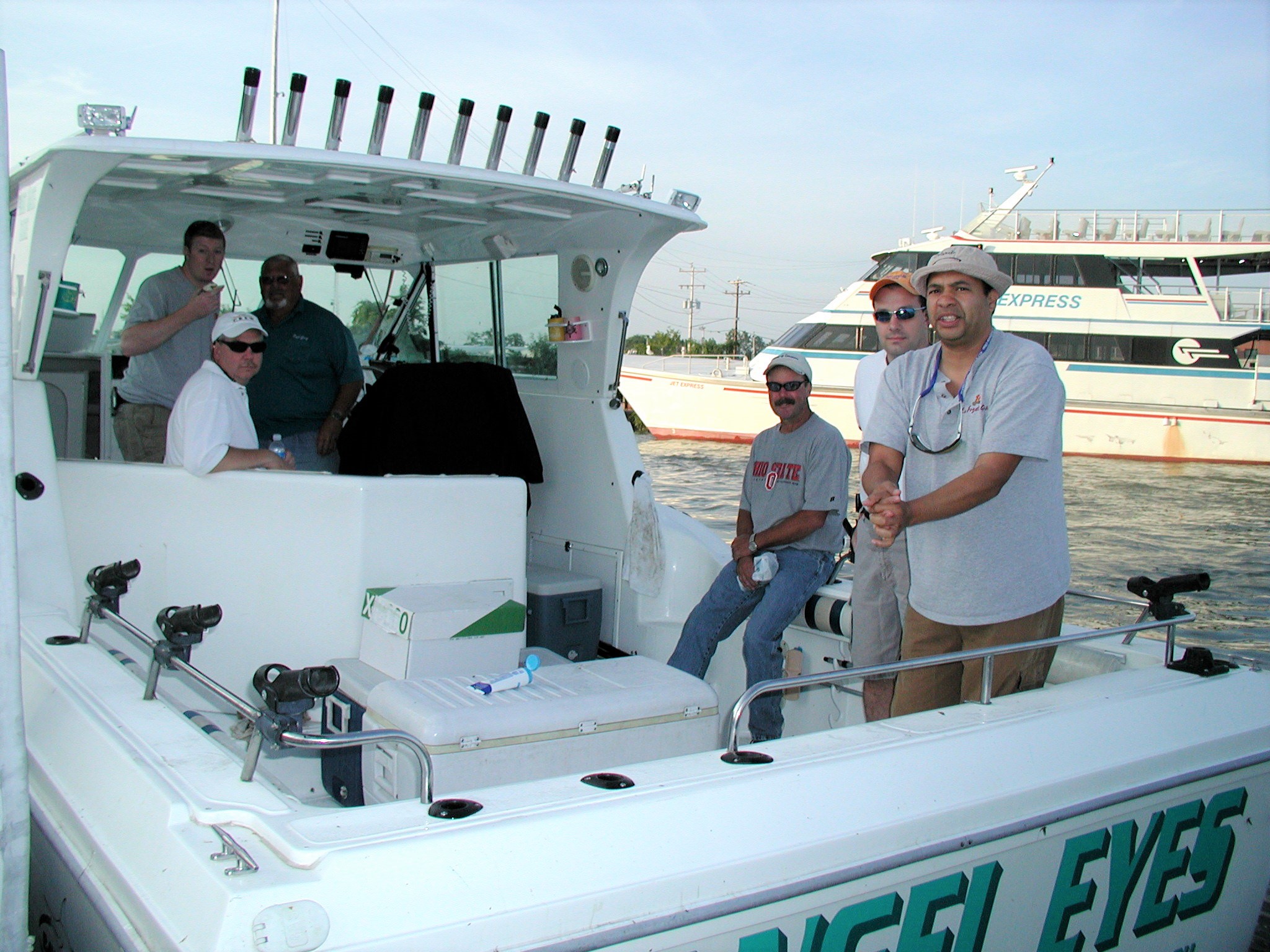 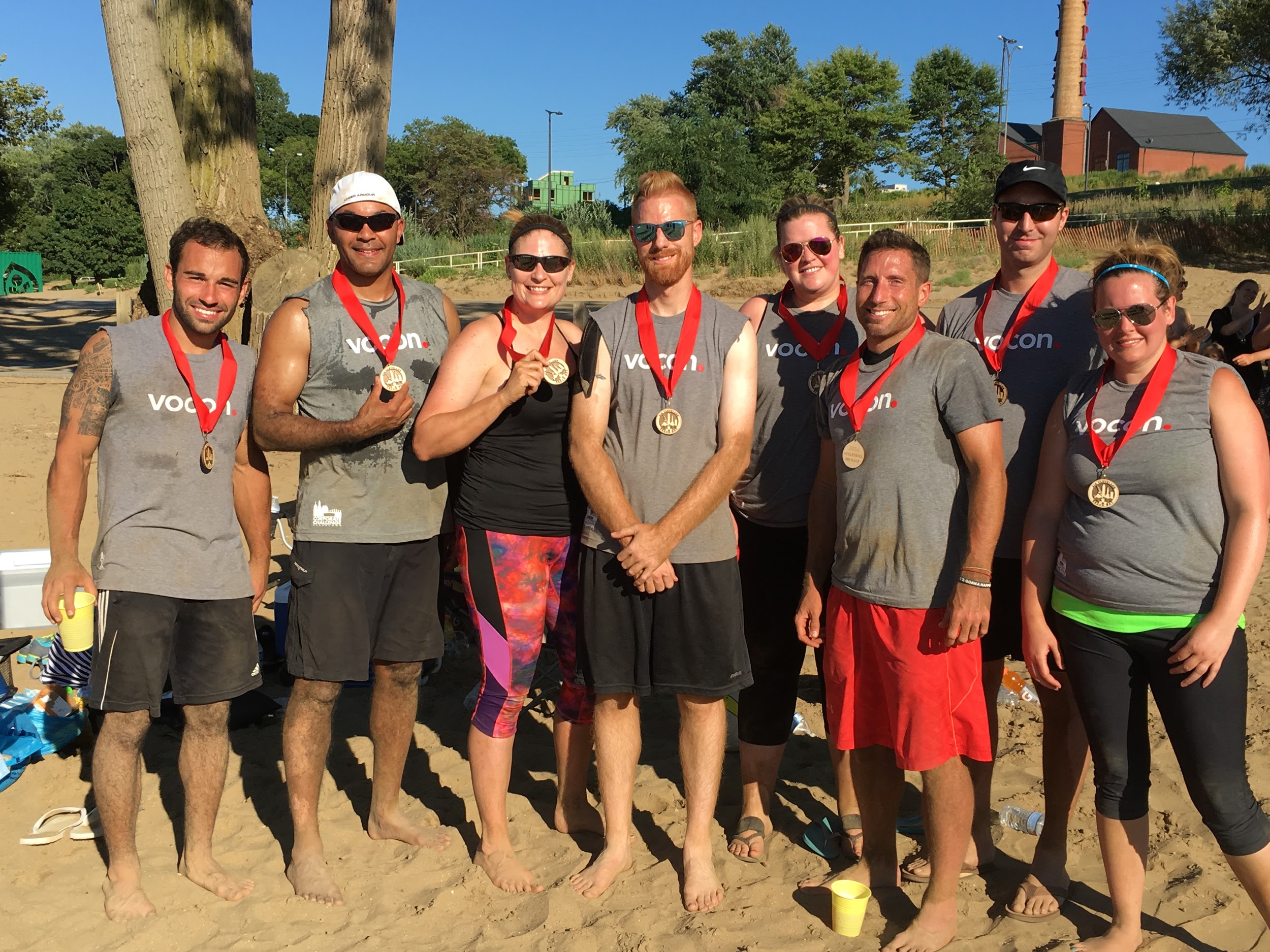 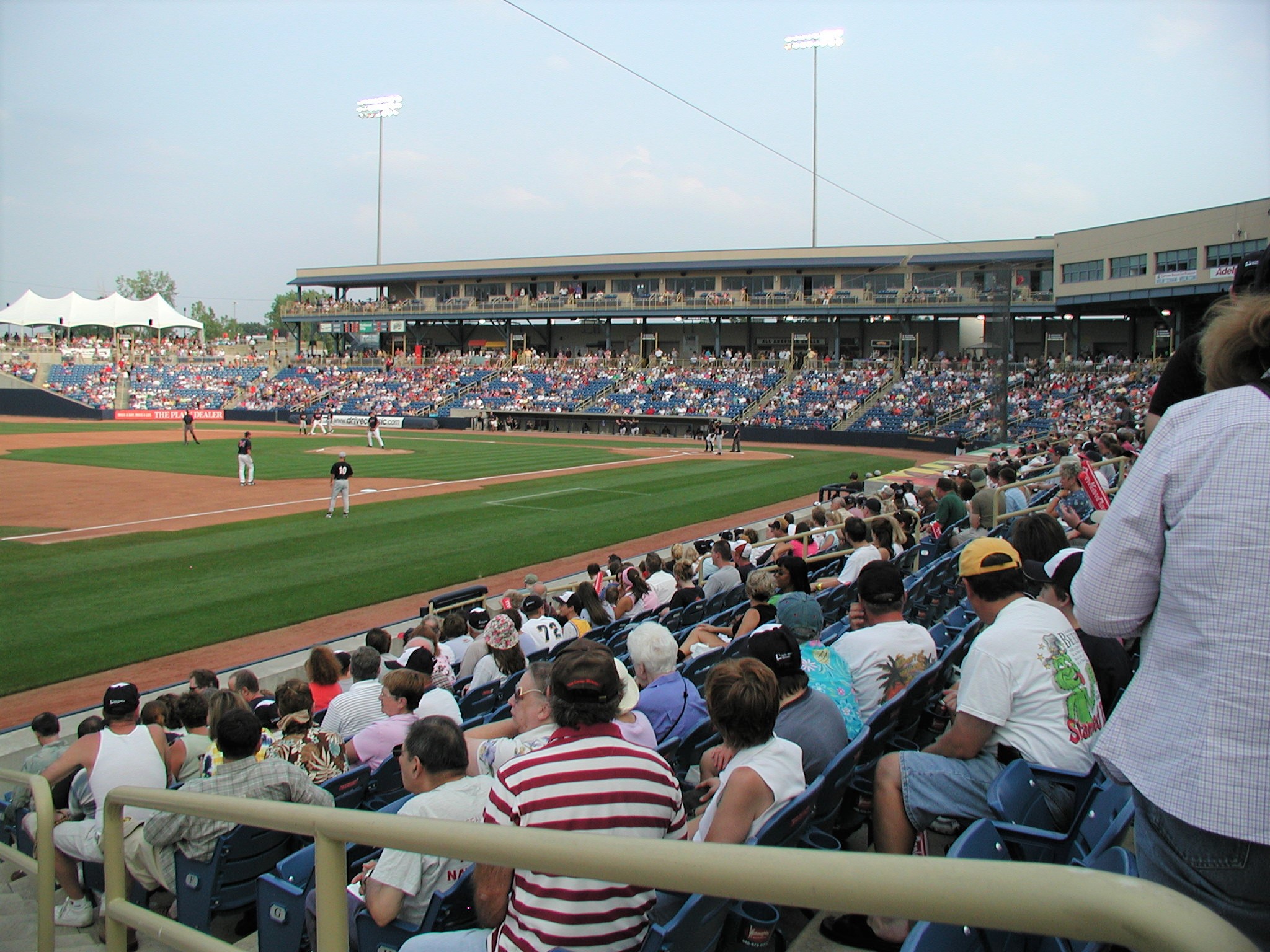 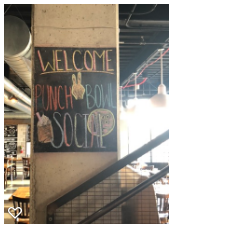 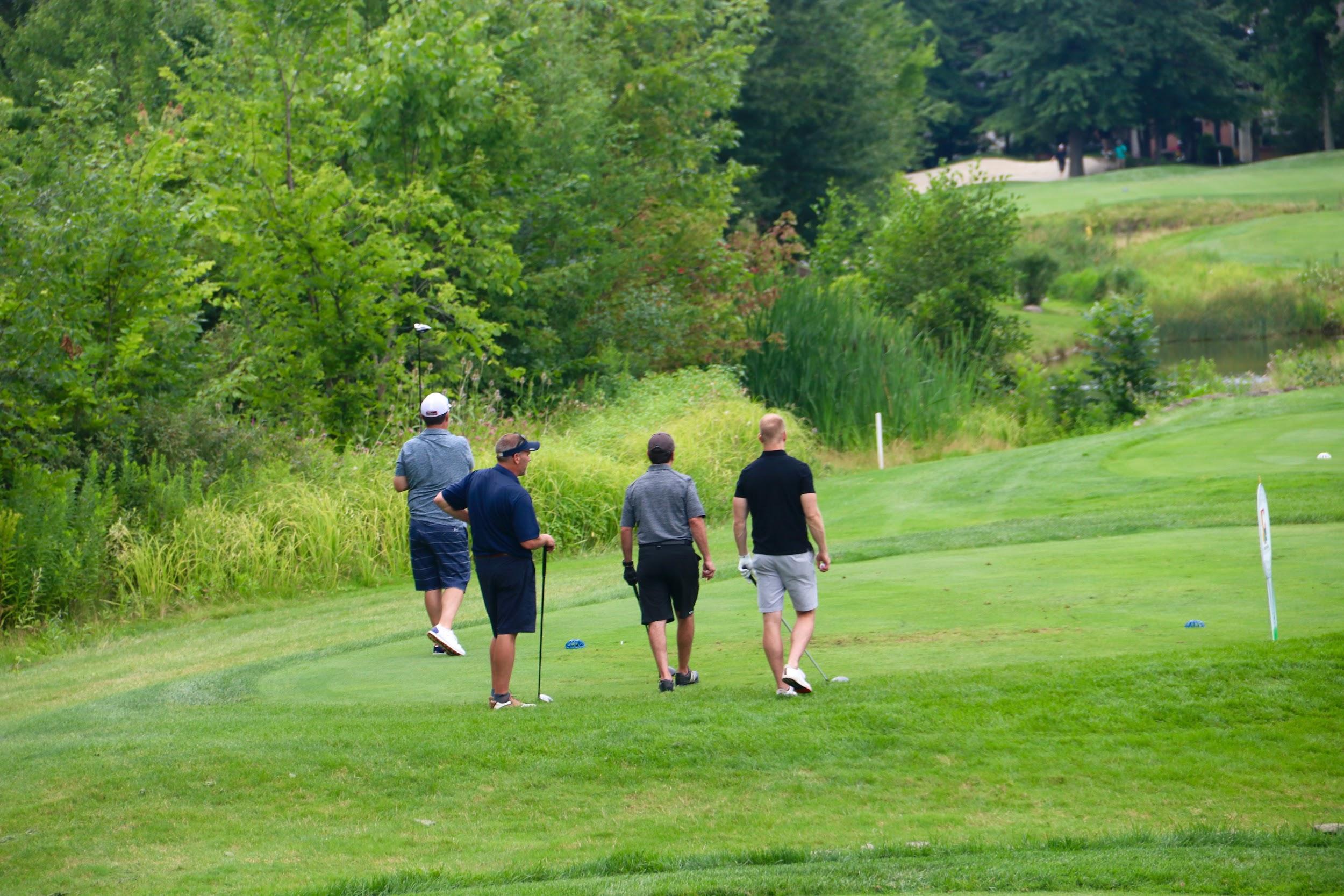 ACE Communications and Recognition
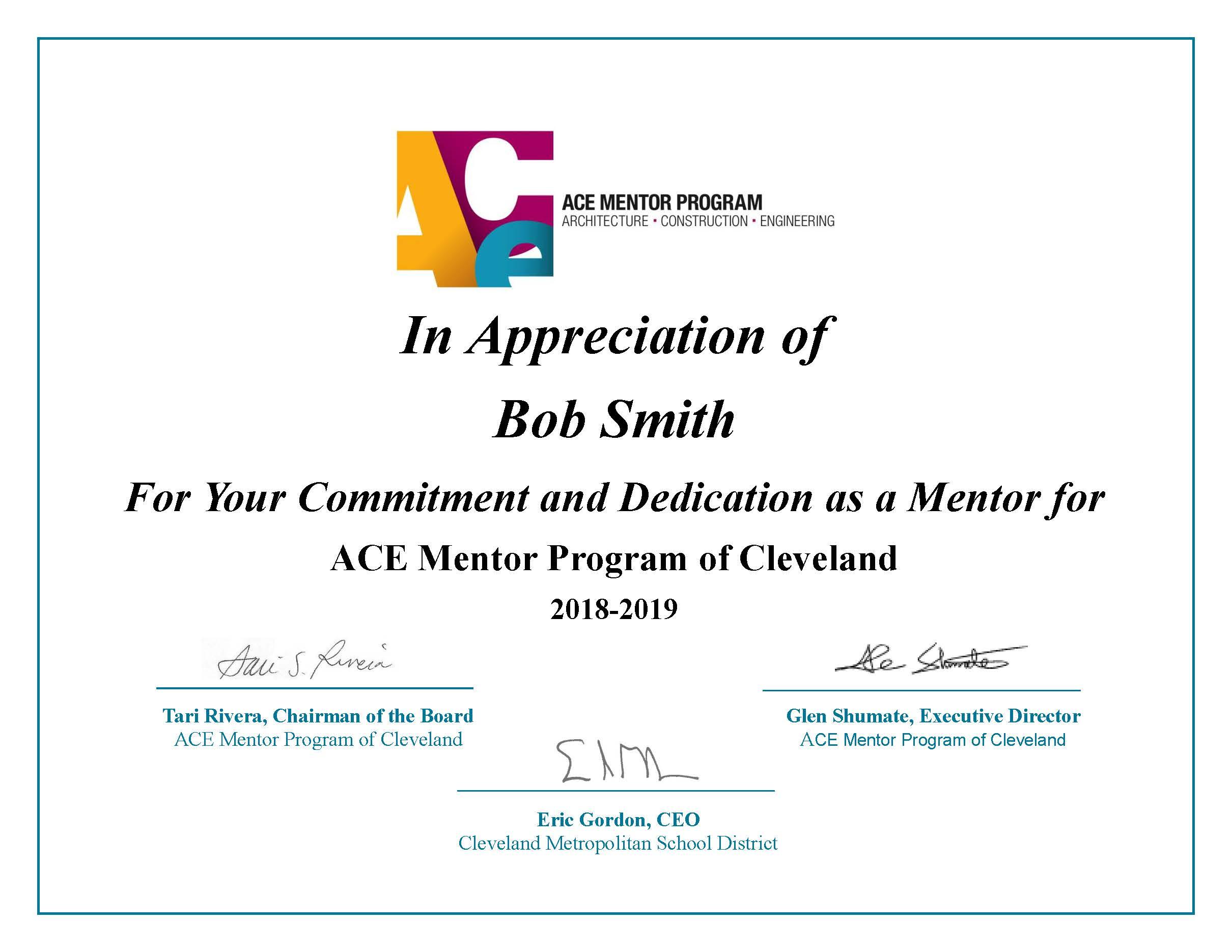 ACE newsletter Bi-monthly distribution as well as website and social media posts

ACE industry partners (Construction (Employers Association, Cleveland AGC), AIA and Engineering Associations) newsletters. 

Style guided profile sheets of numerous mentors, students, and teachers. 

Features in Annual Report 

Volunteer of the Year
Annual Survey
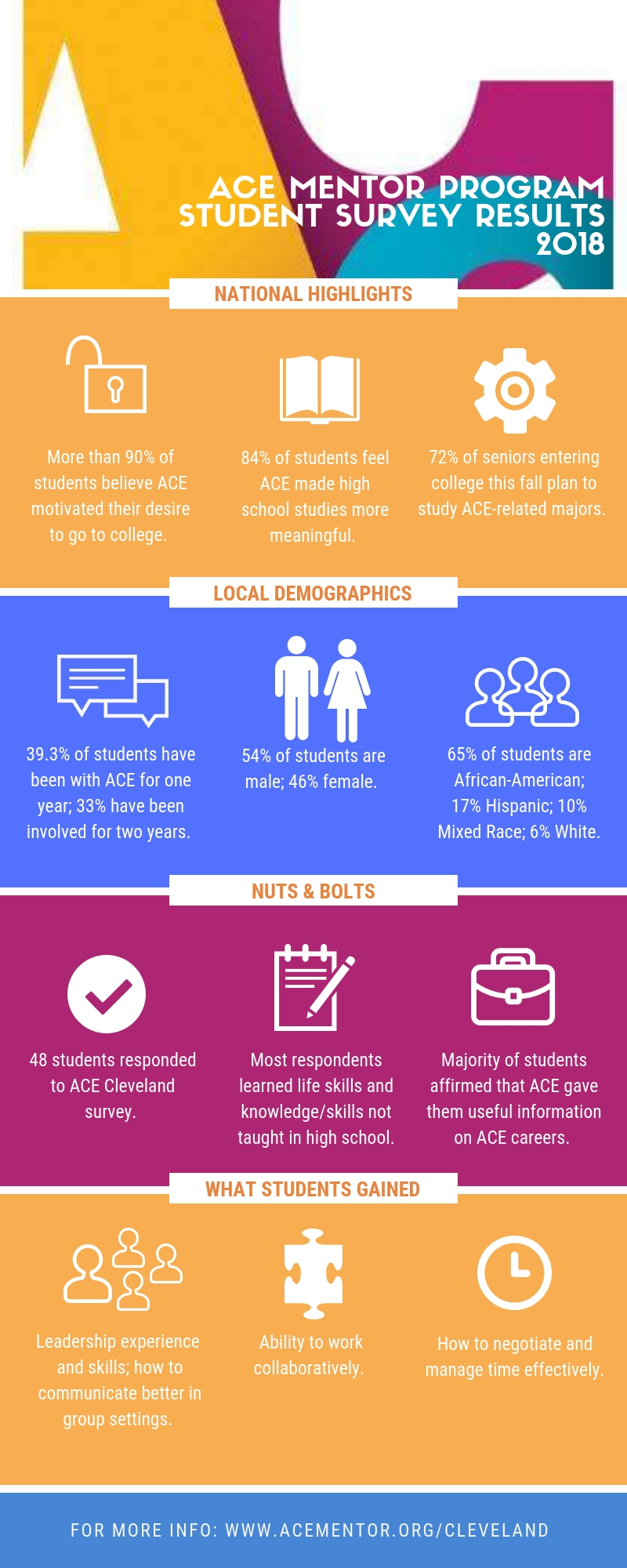 Send to company executives of each active mentor, with letter of expressing thanks signed by Board Chair, Cleveland Schools CEO/Superintendent and Executive Director. 

Send a letter of thanks to those who had expressed interest and/or were not active (attended less than 3 sessions).
MENTORS
Mentor Training

Mary Bradford
ACE Mentor Program of Greater DC
Why Mentor Training
[Speaker Notes: Mentoring: A Promising Strategy for Youth Development By Susan M. Jekielek, M.A., Kristin A. Moore, Ph.D., Elizabeth C. Hair, Ph.D., and Harriet J. Scarupa, M.S. February 2002

“youth satisfaction in structured mentoring relationships doubled when compared to relationships less than a year” – Mentoring, a promising strategy for youth development

An evaluation of factors leading to mentor satisfaction with the mentoring relationship
Shannon M. Martin ⁎, Sarah K. Sifers
Minnesota State University, Mankato, United States

Rhodes, J. E., Grossman, J. B., & Roffman, J. (2002). The rhetoric and reality of youth
mentoring. New Directions for Youth Development, 93, 9–20

“Training for mentors both before and after they are matched with youth also appears to be key to successful mentoring relationships. Mentors who received the most hours of training had longer lasting matches” (Jekielek, Moore, Hair, Scarupa 2002)
-Positive outcomes for youth correlates directly to the length of the relationship]
Training Benefits
[Speaker Notes: Mentoring: A Promising Strategy for Youth Development By Susan M. Jekielek, M.A., Kristin A. Moore, Ph.D., Elizabeth C. Hair, Ph.D., and Harriet J. Scarupa, M.S. February 2002

“youth satisfaction in structured mentoring relationships doubled when compared to relationships less than a year” – Mentoring, a promising strategy for youth development

An evaluation of factors leading to mentor satisfaction with the mentoring relationship
Shannon M. Martin ⁎, Sarah K. Sifers
Minnesota State University, Mankato, United States

Rhodes, J. E., Grossman, J. B., & Roffman, J. (2002). The rhetoric and reality of youth
mentoring. New Directions for Youth Development, 93, 9–20

“Training for mentors both before and after they are matched with youth also appears to be key to successful mentoring relationships. Mentors who received the most hours of training had longer lasting matches” (Jekielek, Moore, Hair, Scarupa 2002)
-Positive outcomes for youth correlates directly to the length of the relationship]
Orientation vs. Training
Training “is a focus on STRENGTHENING mentors’ KNOWLEDGE and SKILLS for how to develop and sustain high-quality and effective relationships with their mentees.”

ORIENTATION is going over rules, regulations and policies

EFFECTIVE Training program will have BOTH! 


http://www.nationalmentoringresourcecenter.org/index.php/14-practices/107-pre-match-training-for-mentors.html
Training Topics to Cover
Suggested Orientation Topics
Mandated Reporters (i.e. child abuse and neglect)
Program policies (i.e. meeting location and requirements, role of team leaders, modes of communication, need for parent consents, etc.)
Program Procedures (reimbursements, setting up field trips, what to do in an emergency, how to use the database)
Training Topics to Cover
Suggested Skills Training Topics
How to be a great ACE Mentor
How to effectively engage with High School Students
How to run an ACE Session
Goal Setting
Relationship Development
Communication skills
Diversity and inclusion
Positive Youth Development
MENTORS
Team Leader Training

Thai Nguyen
ACE Mentor Program of Los Angeles/Orange County
Team Leader Training
Step #1 - Identification
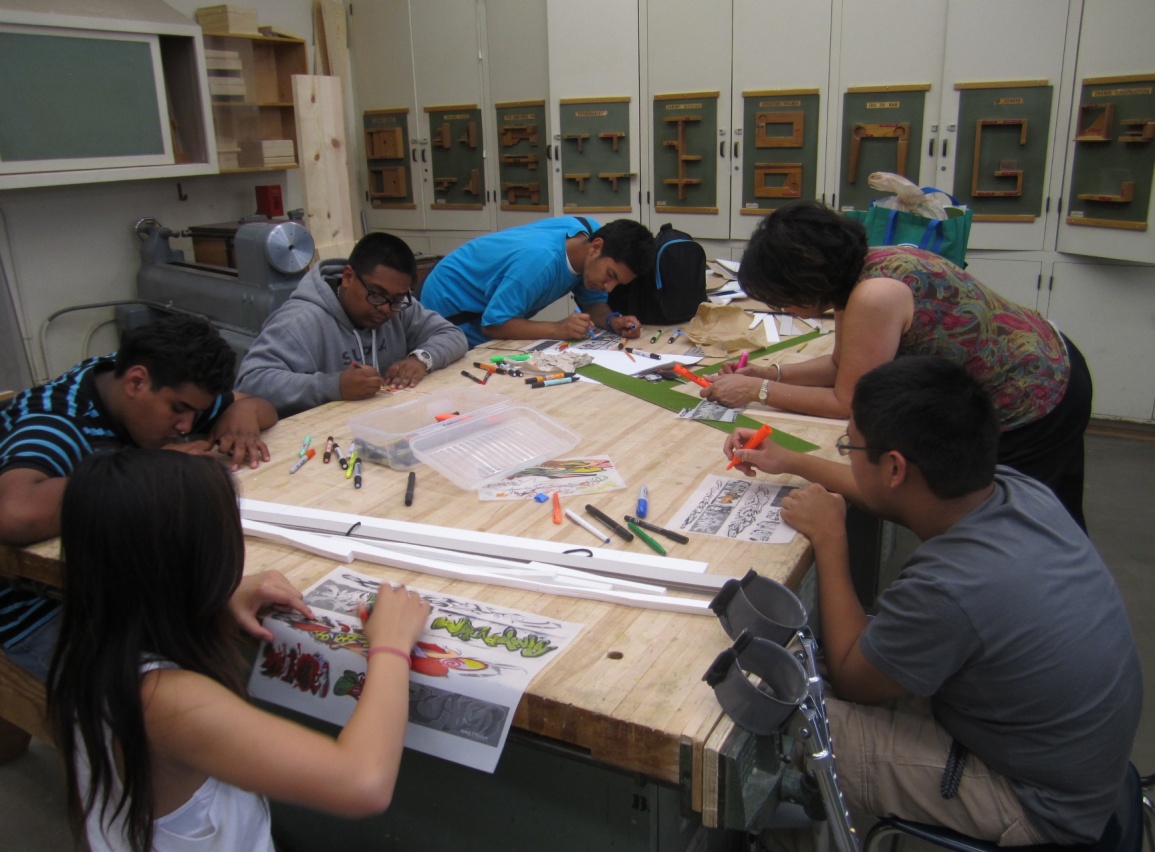 Leadership opportunity 
Desire
Time commitment 
Other team leaders help identify potential new team leaders
Team Leader Training
Step #2 - Team
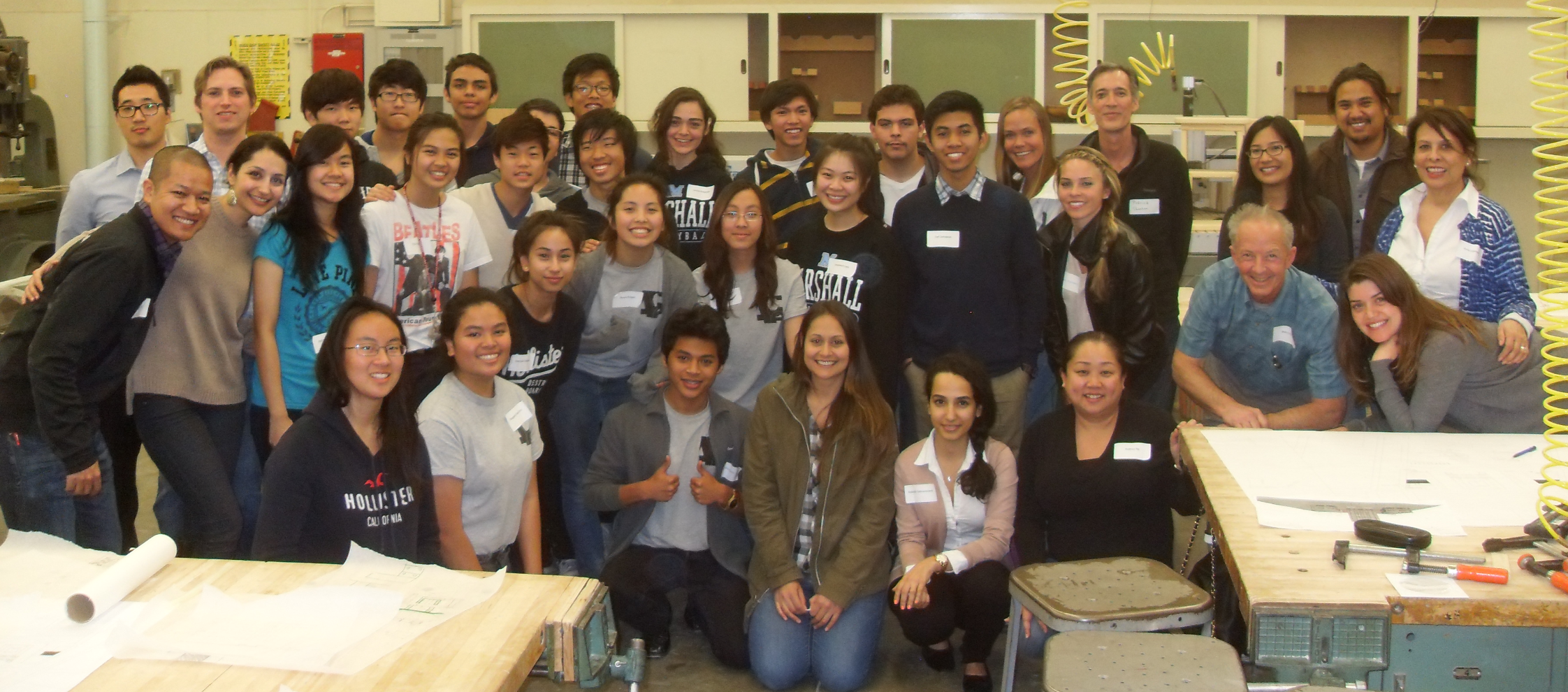 A strong team leader is only strong when equipped with a team 
Identify the co-team leader 
Faculty Advisor 
Board pairing
Succession planning
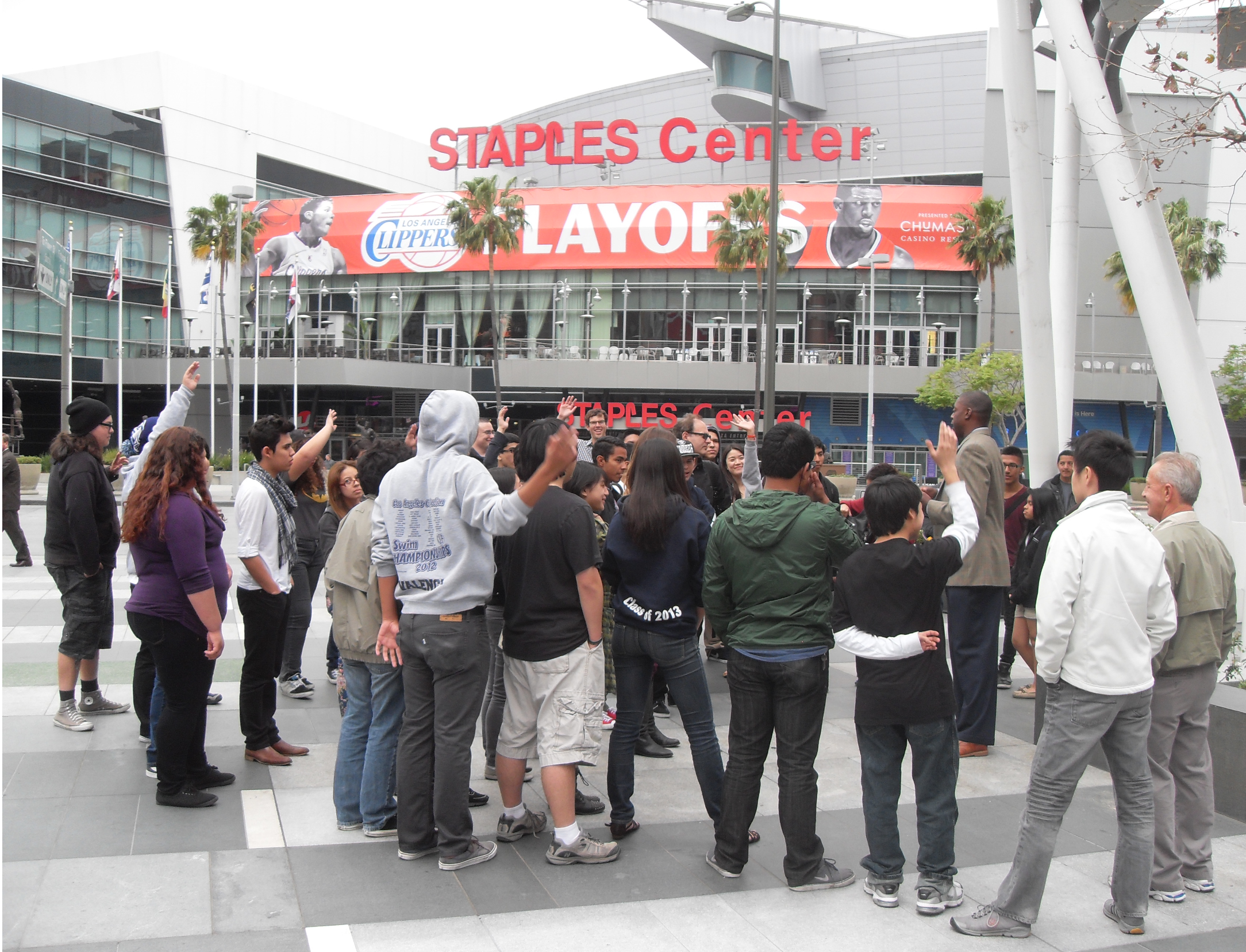 Team Leader Training
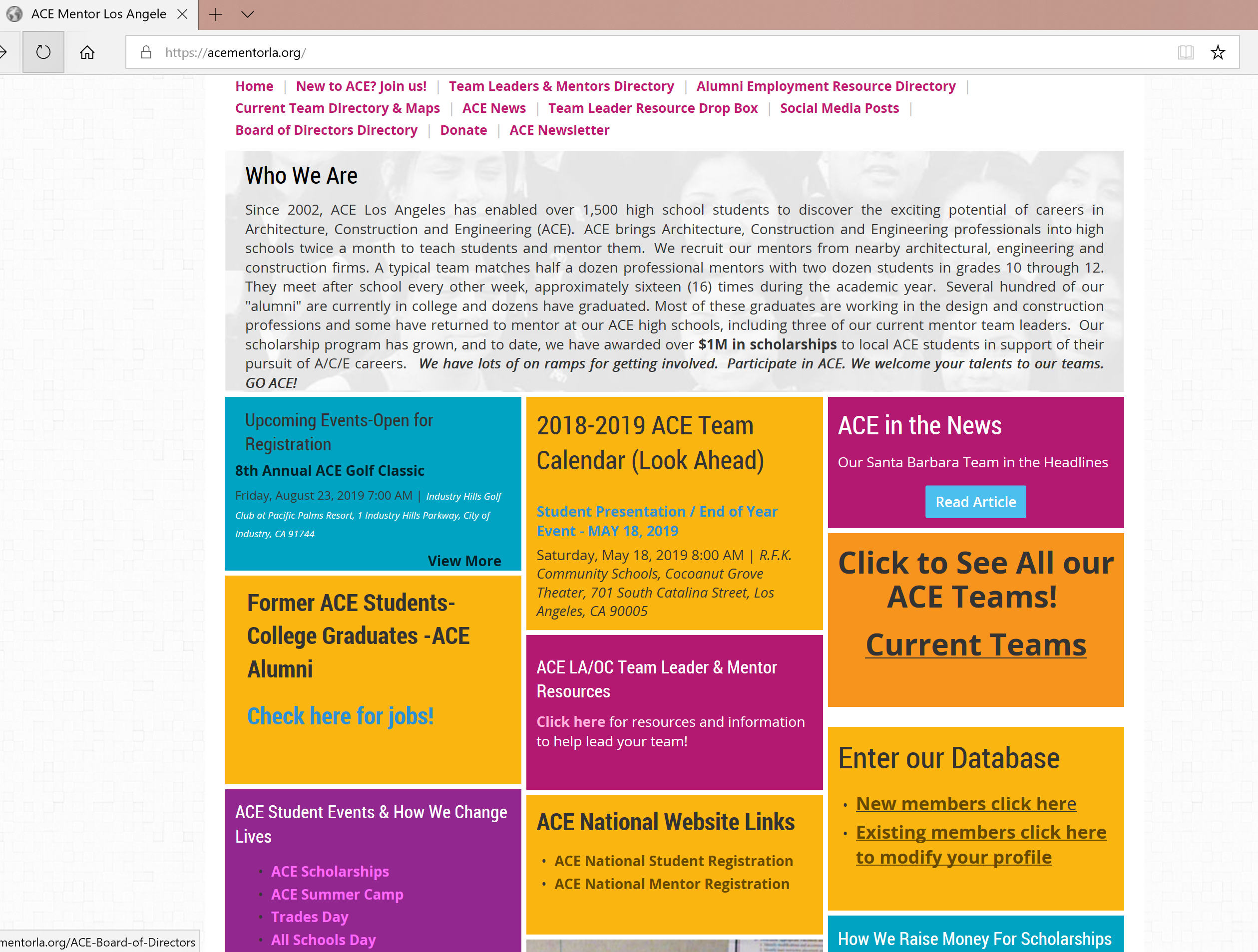 Step #3 - Resources
www.acementorla.org
“How to”
 ACE in a box
Team Leader Training
Step #3 - Resources
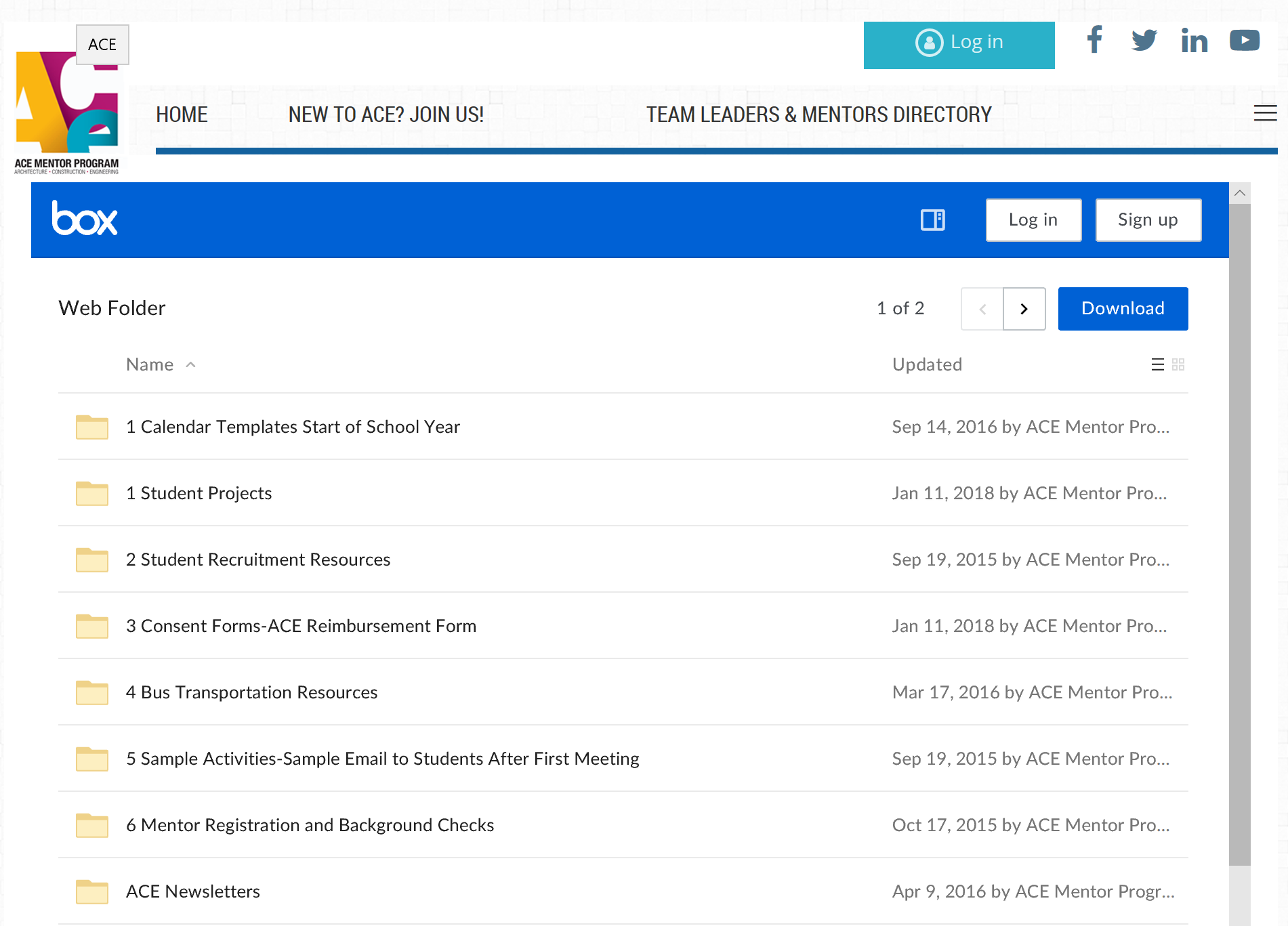 Team Leader Training
Step #3 - Resources
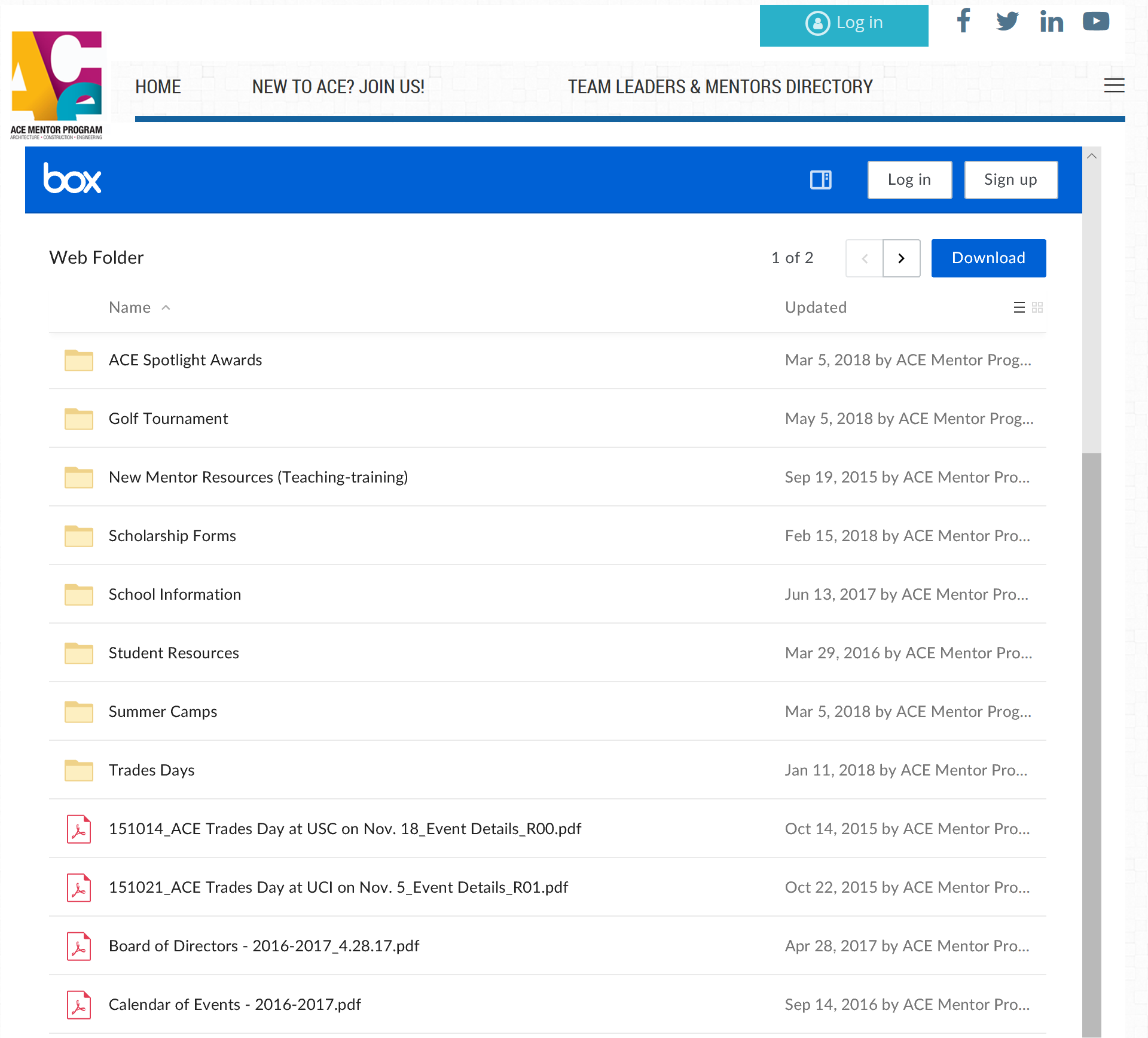 Team Leader Training
Step #4 - Organization
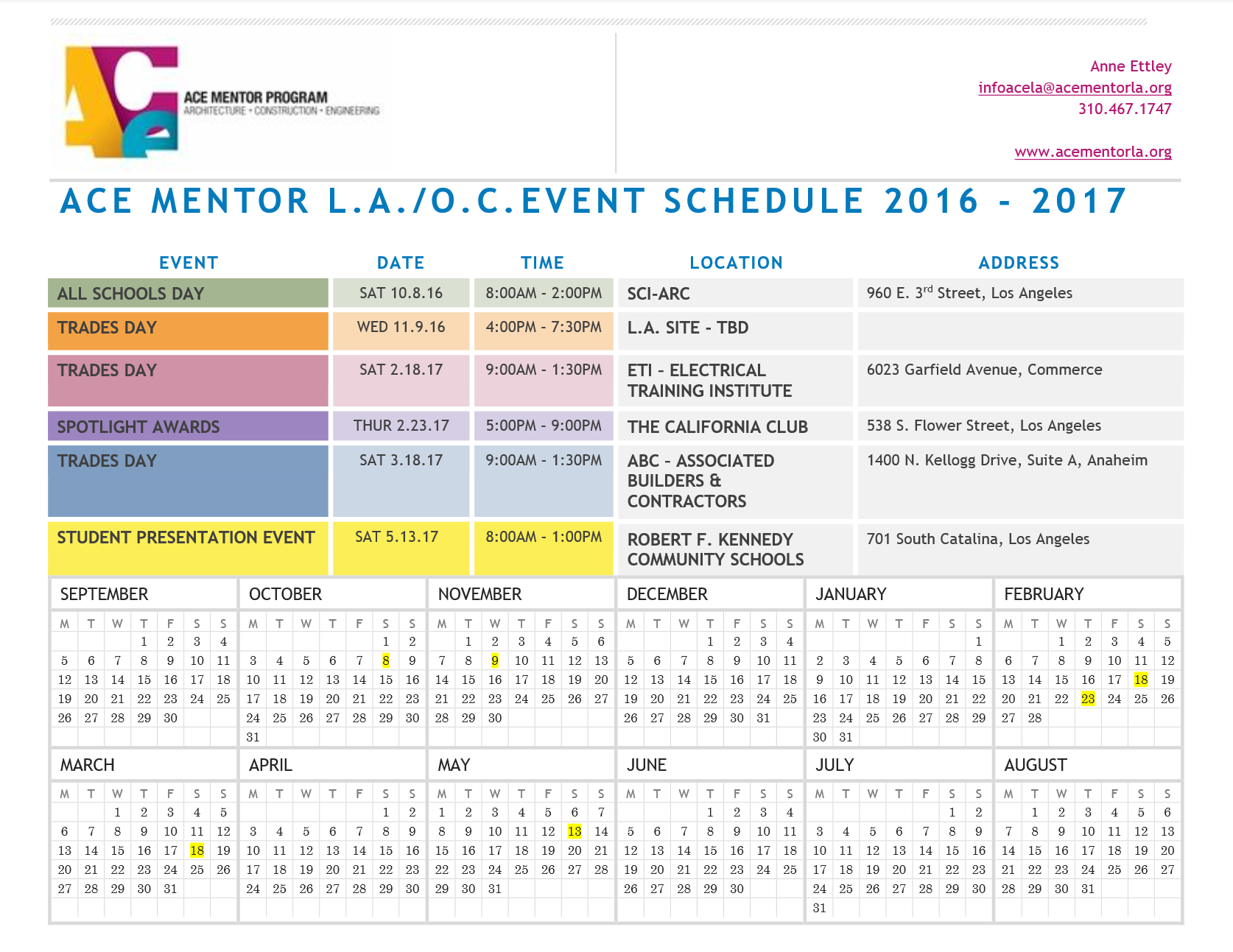 Have a kick-off meeting with your mentors (trick them with pizza - it works for mentors too!)
Meet with the faculty advisor prior to the school year starting 
Create a calendar
Team Leader Training
Step #4 - Organization
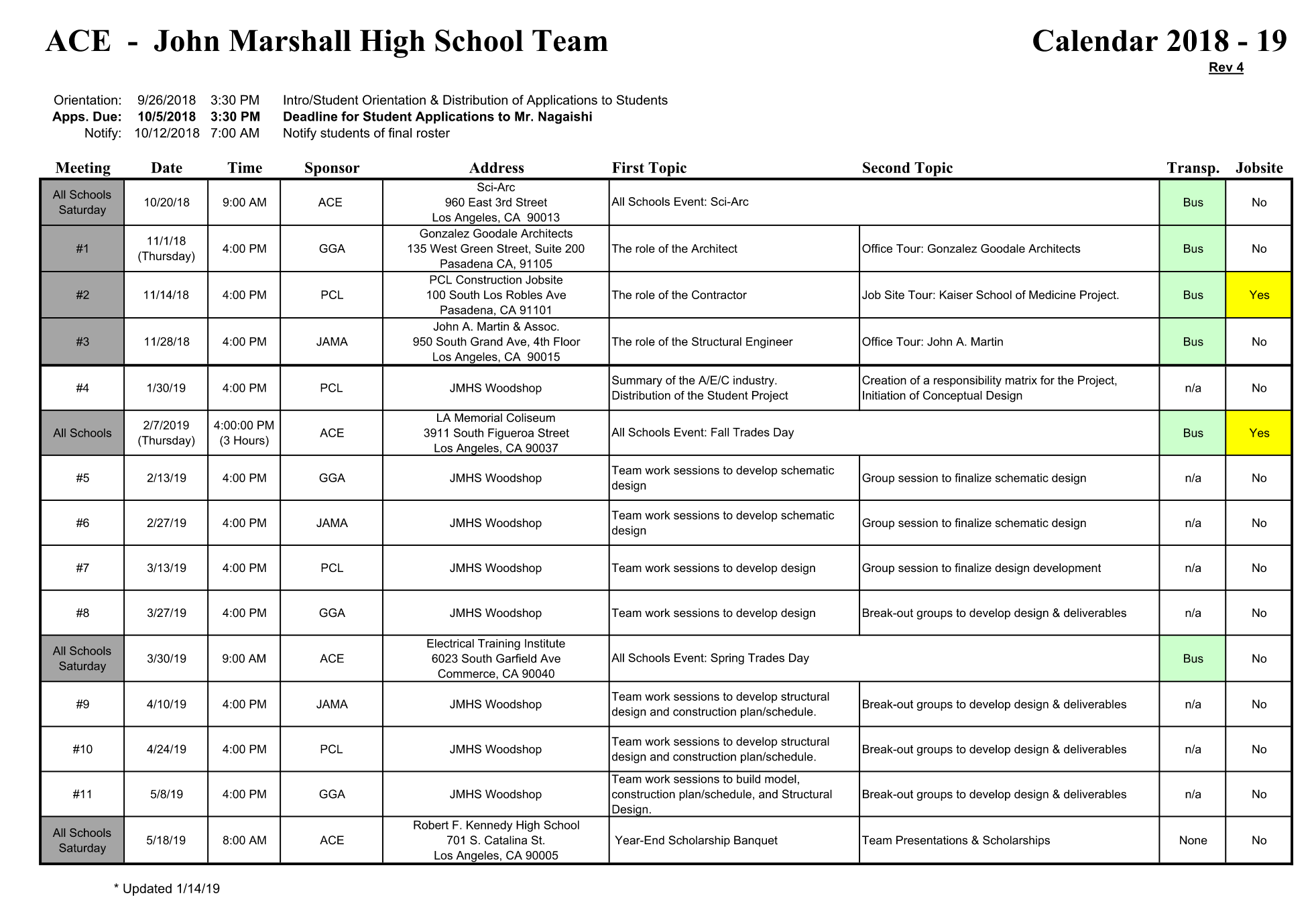 Introduction meeting at the school for the students
Have student packet ready with ACE school year calendar
Team Leader Training
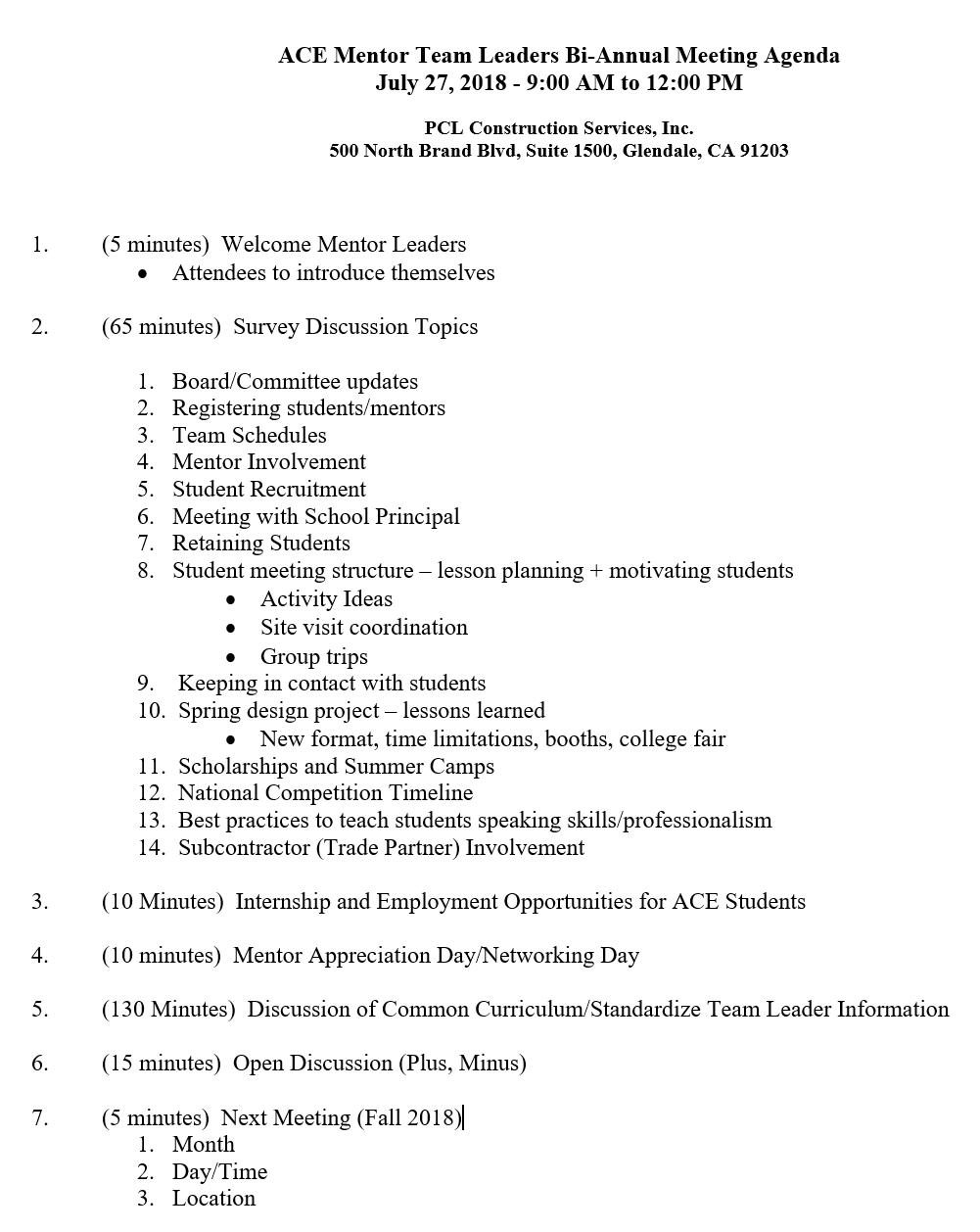 Step #5 - Support
Bi-Annual team leader meetings 
Monthly team leader check-in calls
Team leader/mentor appreciation events
A strong team leader is only strong when equipped with a team 
Identify the co-team leader 
Succession planning
Have a great Executive Director like Anne Ettley!
MENTORS
RFP Options: CIRT & Local Project

Michelle Ashline
ACE Mentor Program of Central Iowa
2019 CIRT Competition
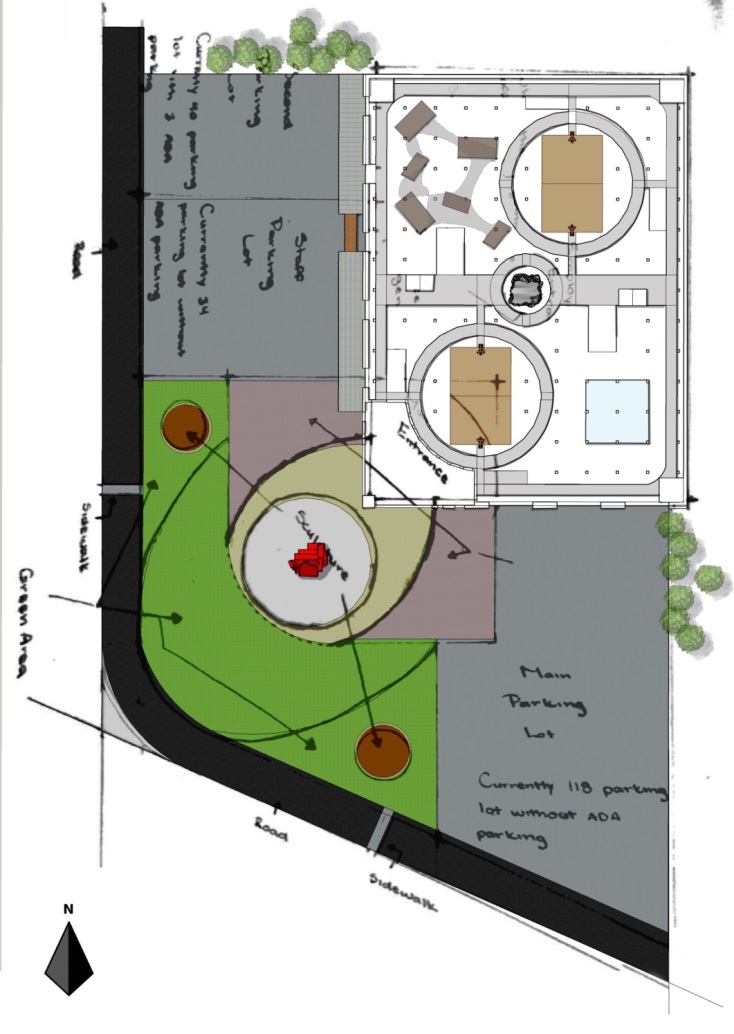 Unboxed
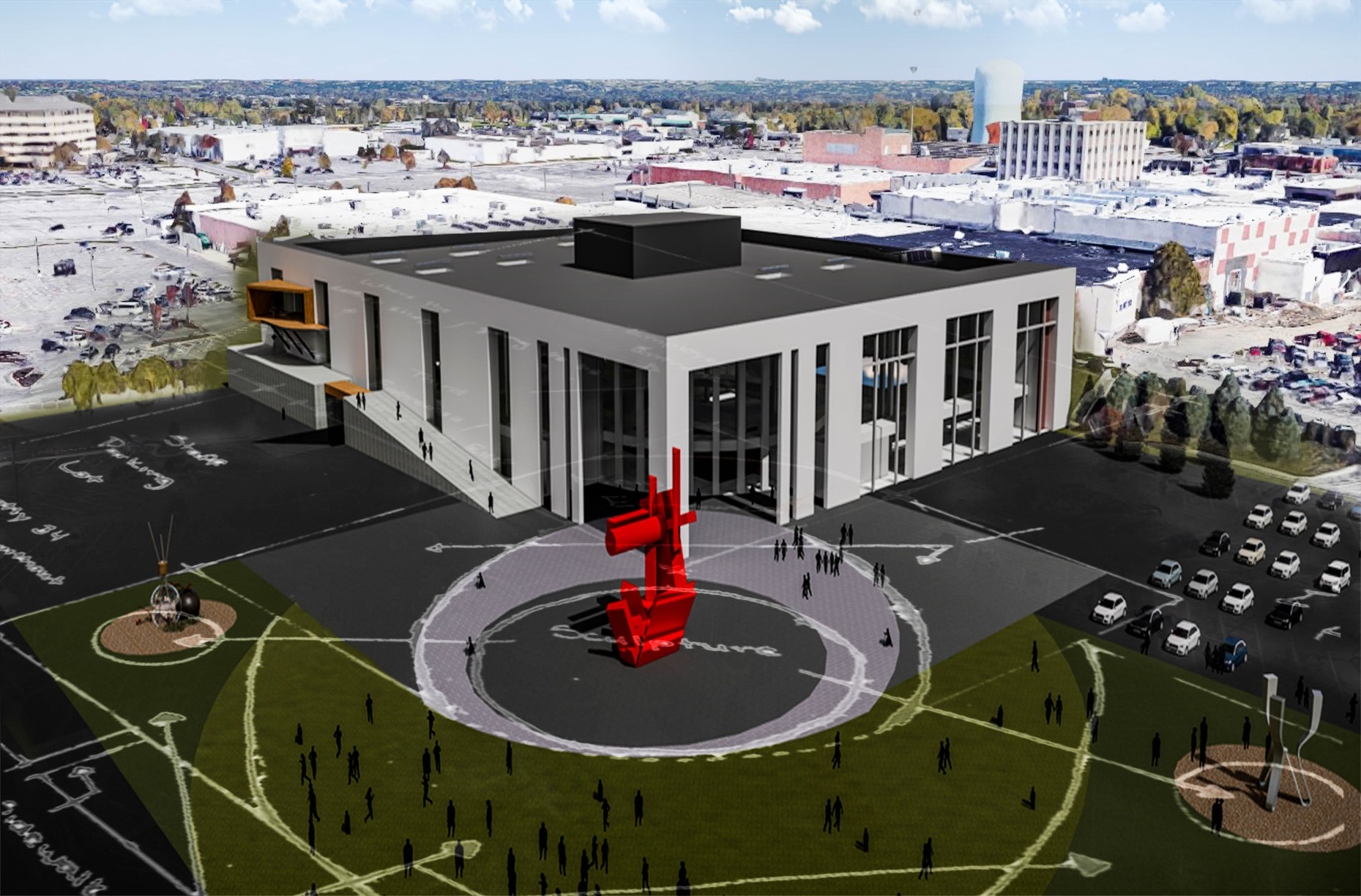 RFP Options: CIRT & Local Project: Michelle Ashline, ACE Mentor Program of Central Iowa
History of Success
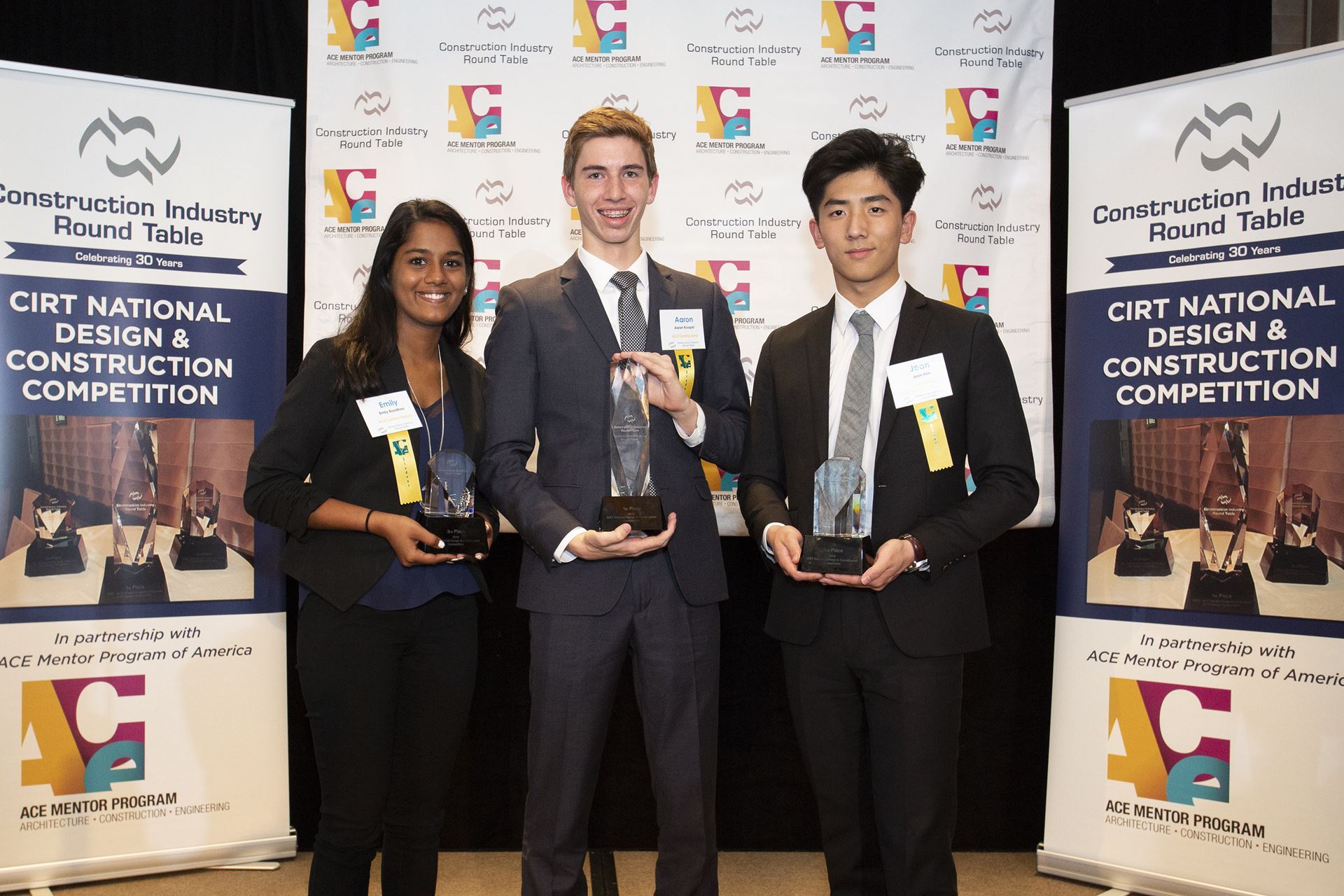 We’ve participated the last 7 years
2013 – First place nationally
2014
2015 – Runner up in our design category 
2016 – Second place nationally
2017
2018 – First place nationally 
2019 – One of 3 finalists in DC
2019 Local RFP
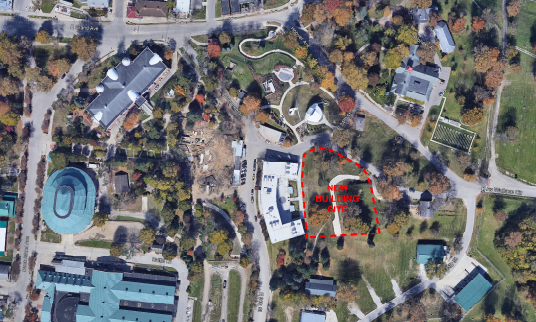 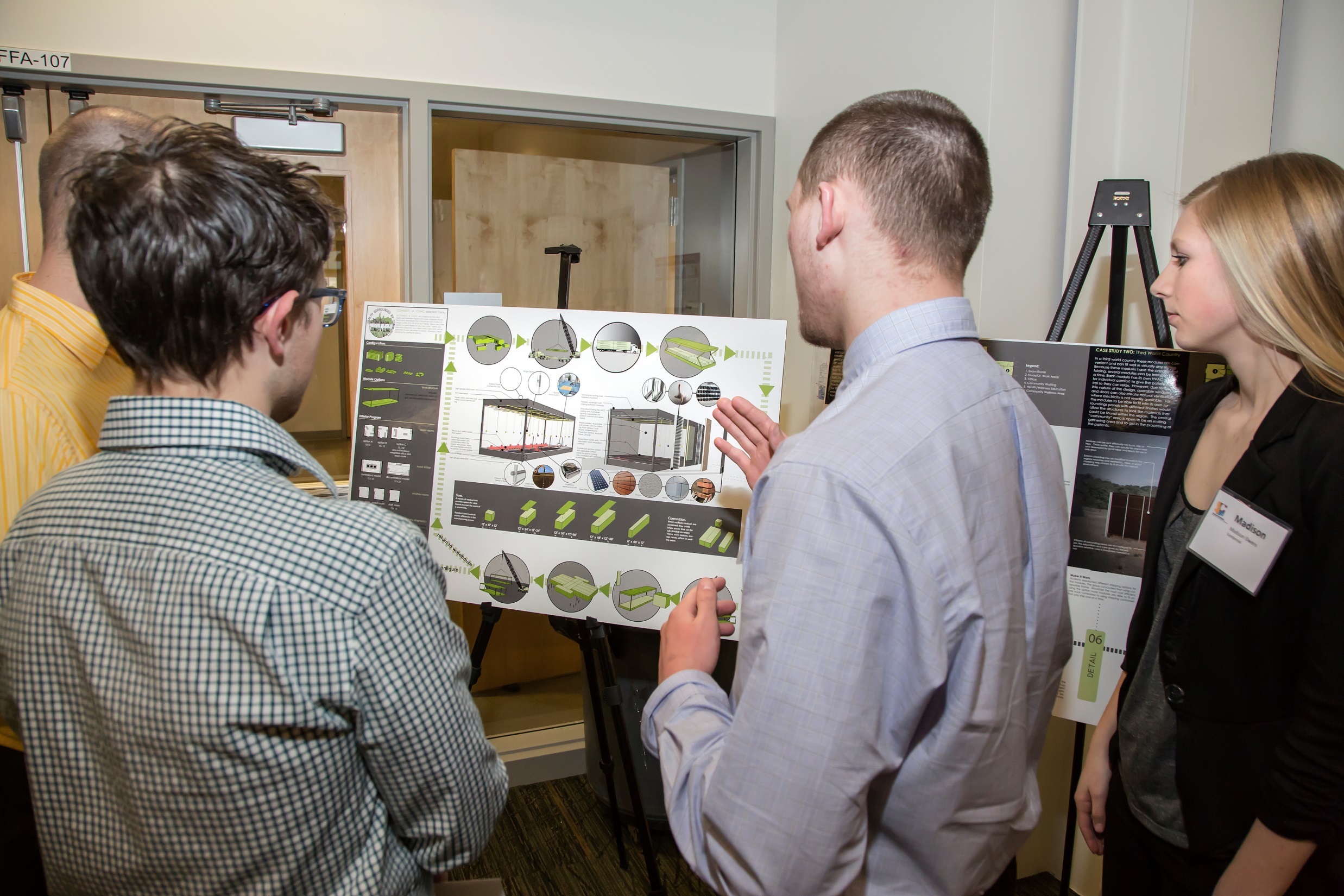 The Why
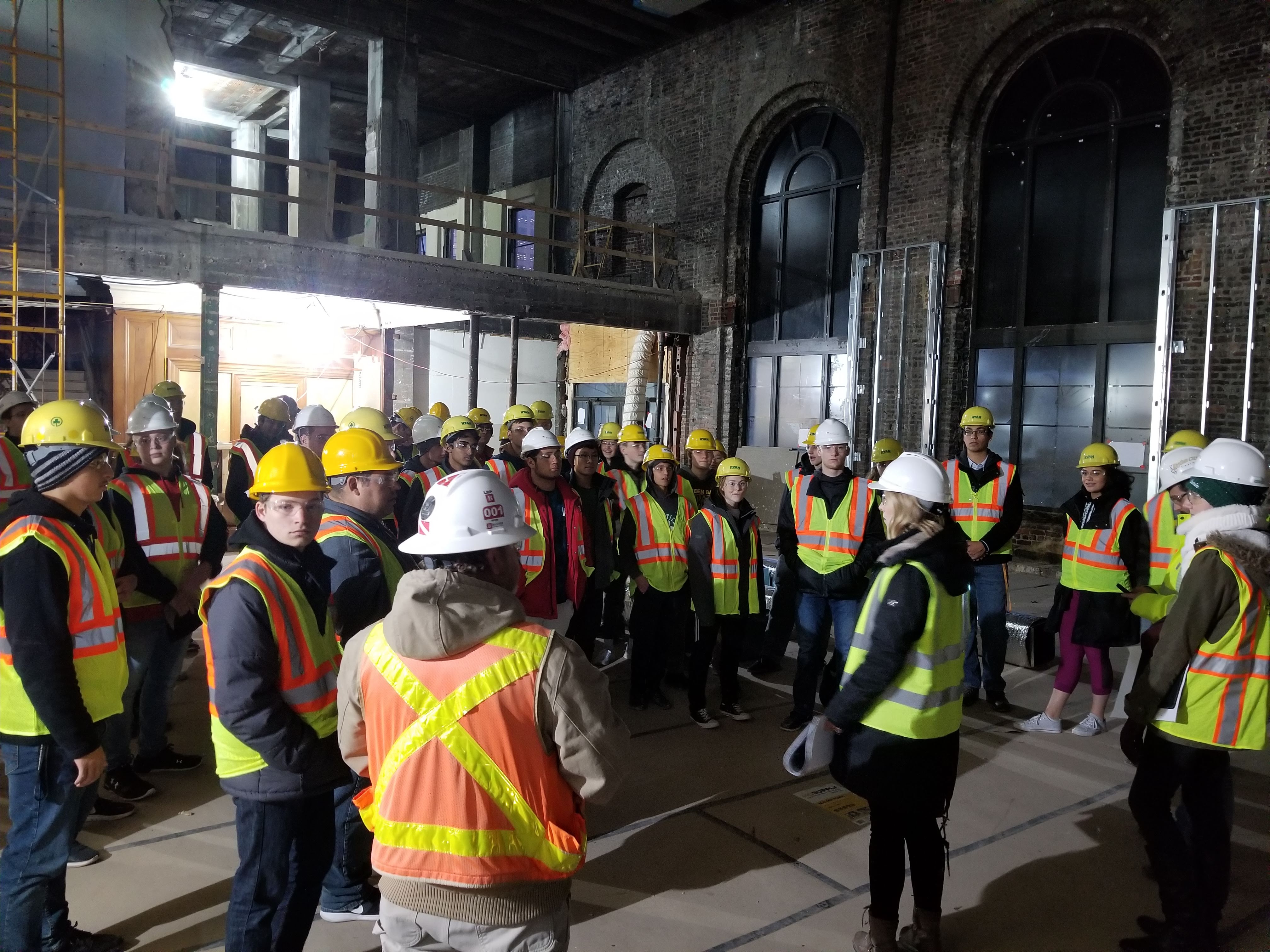 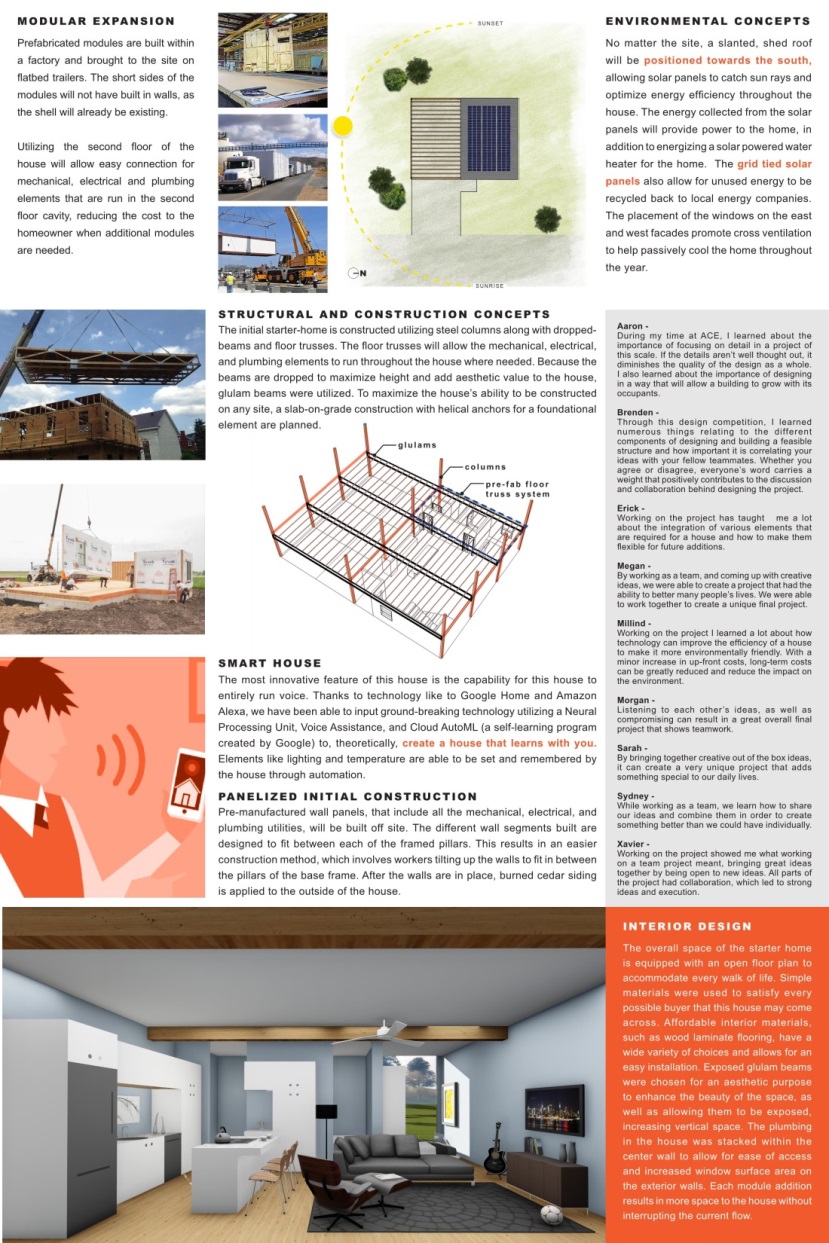 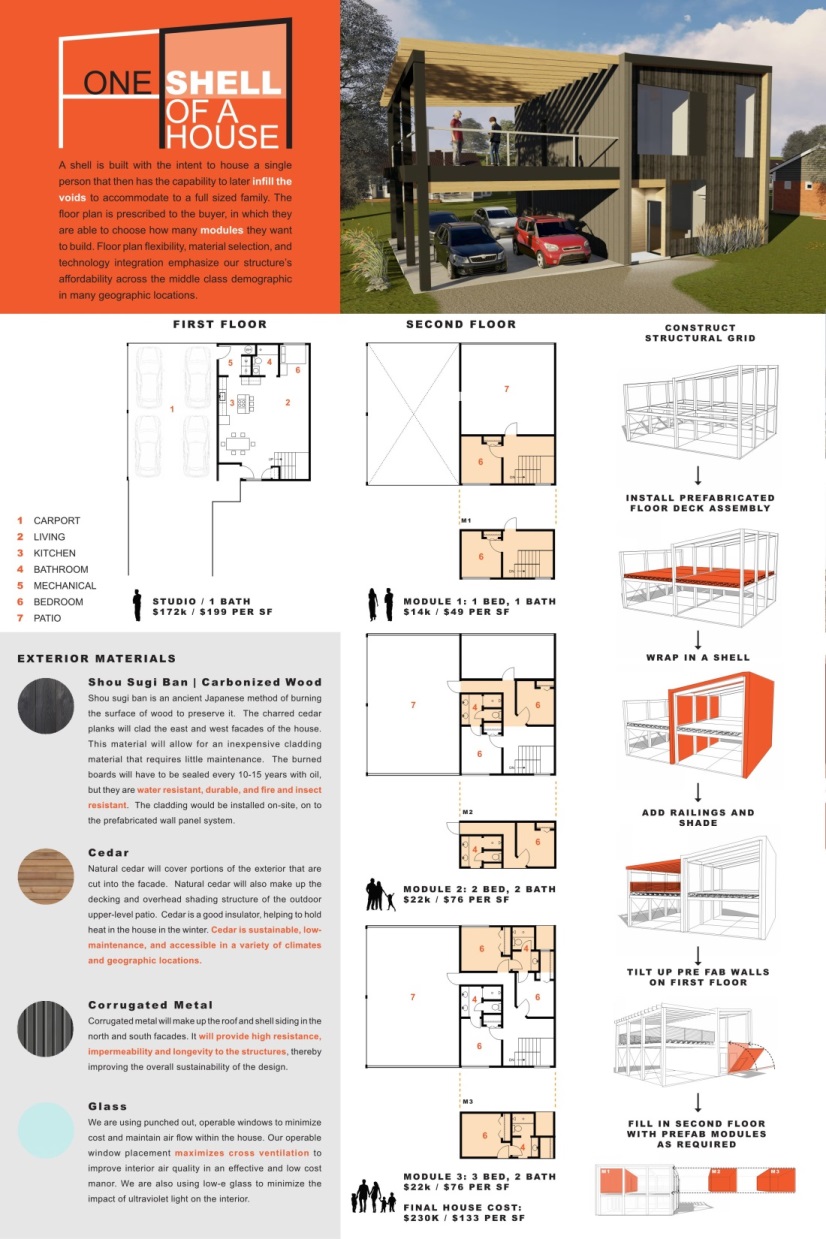